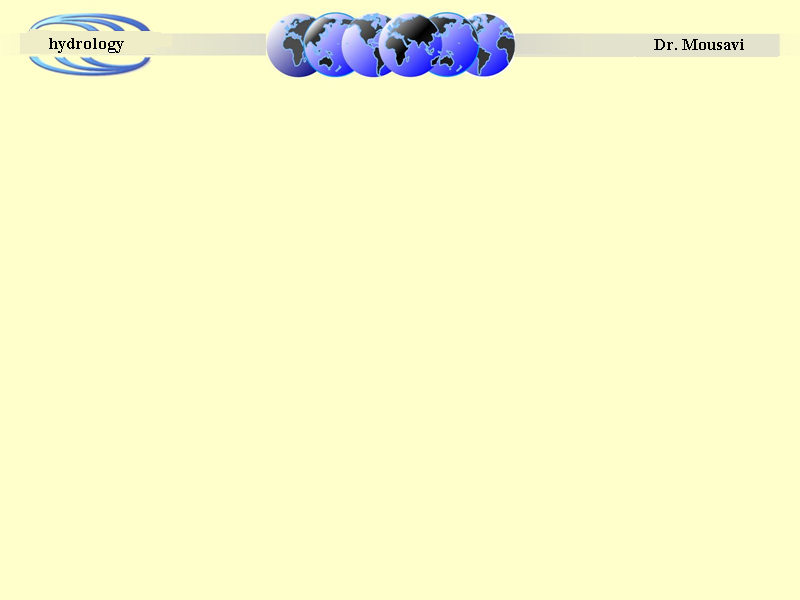 آب سنجی 
Hydrometery
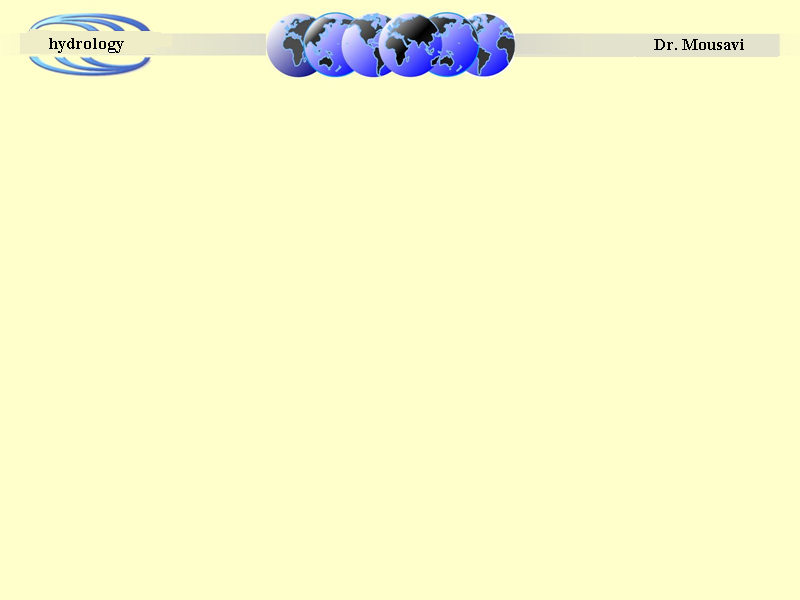 آب سنجی 

هيدرومتري يا آب سنجي به علم اندازه گيري و پايش اجزاي تشکيل دهنده چرخه آب مانند بارندگي، آب های سطحی،آبهاي زيرزميني و حتي کيفيت آب گفته مي شود. مسائل مربوط به سنجش هاي مختلف تراز آب، مقدار جريان، سرعت آب و موارد مشابه نيز در حيطه اين علم قرار مي گيرند.
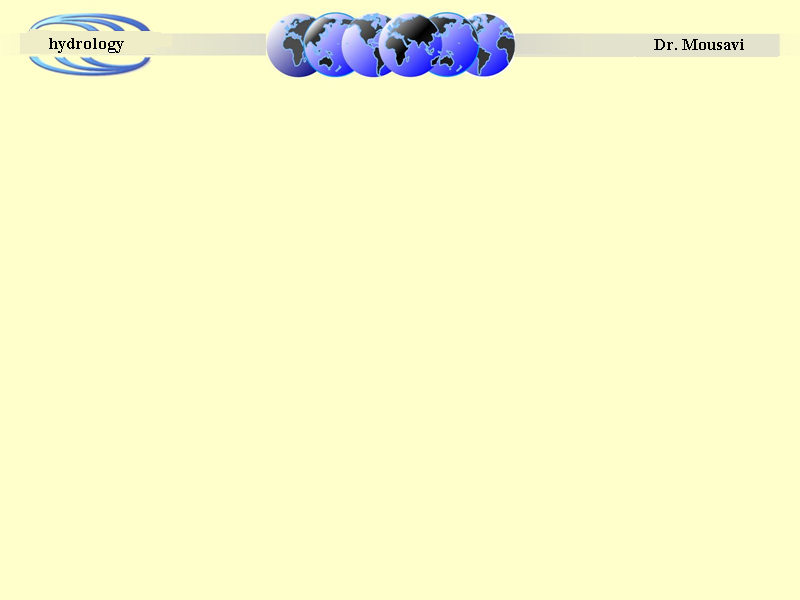 آب سنجی 
اندازه گیری سطح آب
اندازه گیری عمق آب
اندازه گیری سرعت آب
اندازه گیری دبی آب ( جریان)
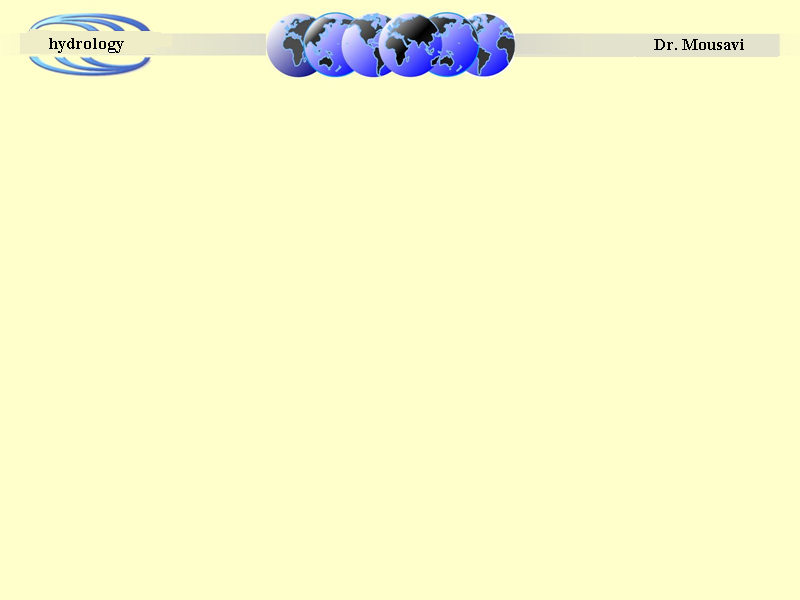 اندازه گیری سطح آب
نصب خط کش (stage)    در حاشیه رودخانه (اشل)
آب سنجی
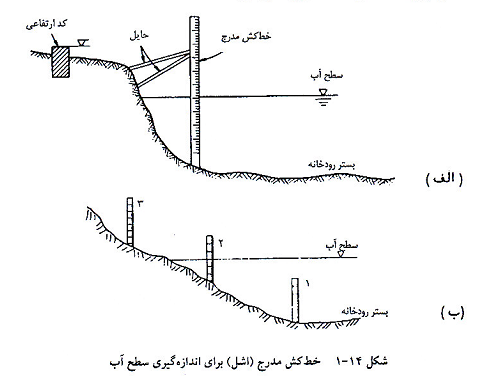 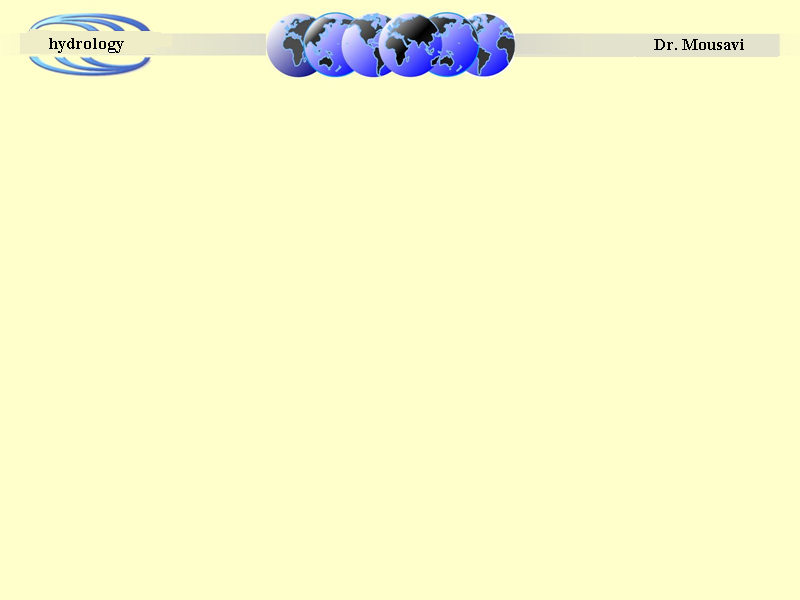 اندازه گیری سطح آب
آب سنجی
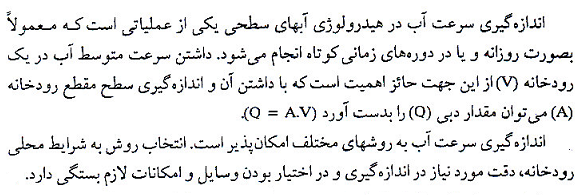 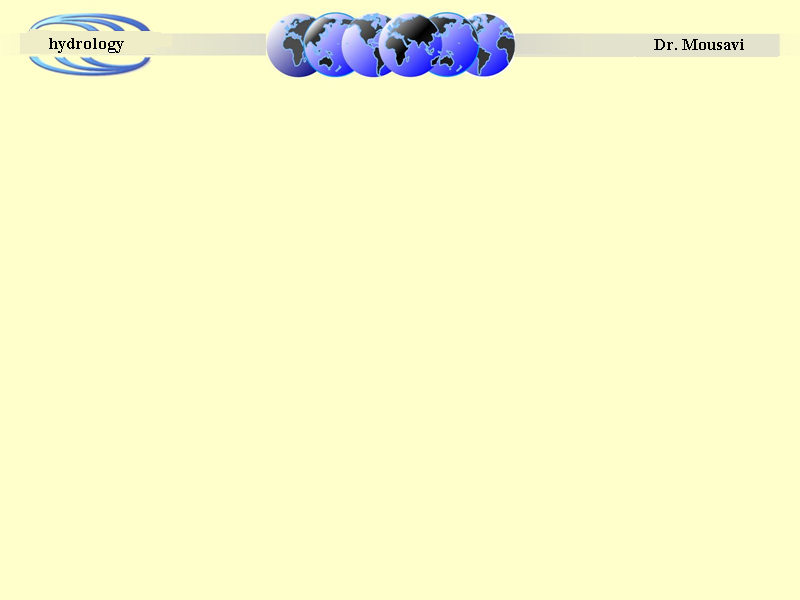 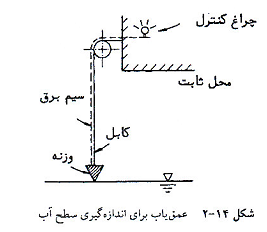 اندازه گیری سطح آب
عمق یاب یا سطح یاب
آب سنجی
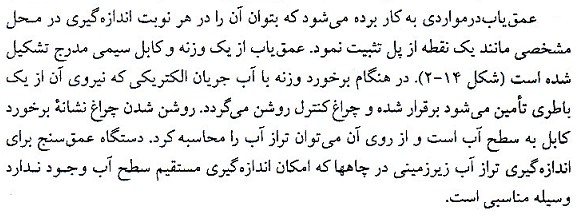 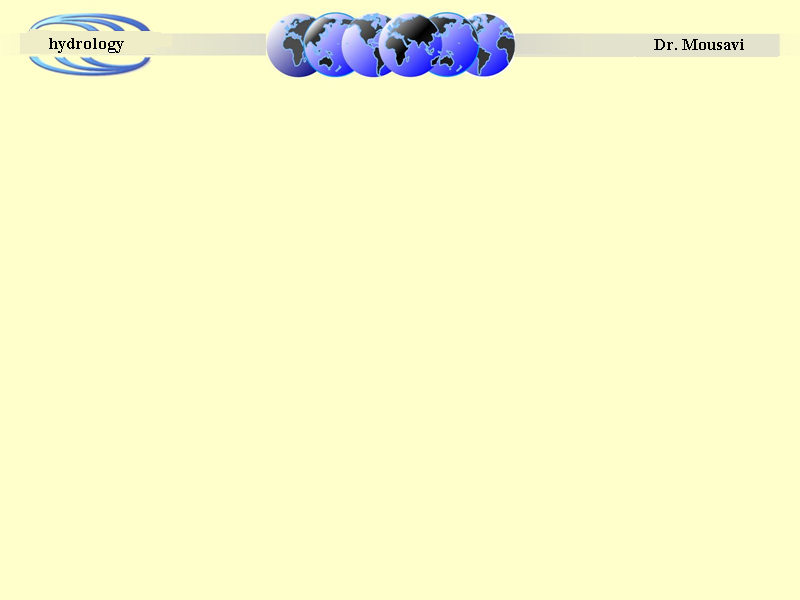 اندازه گیری سطح آب
لیمنوگراف(limnograph)
آب سنجی
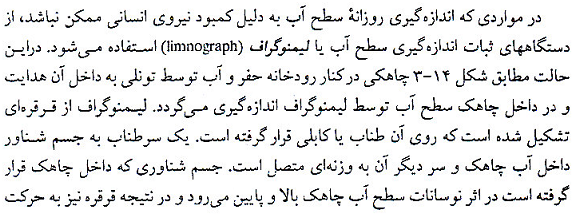 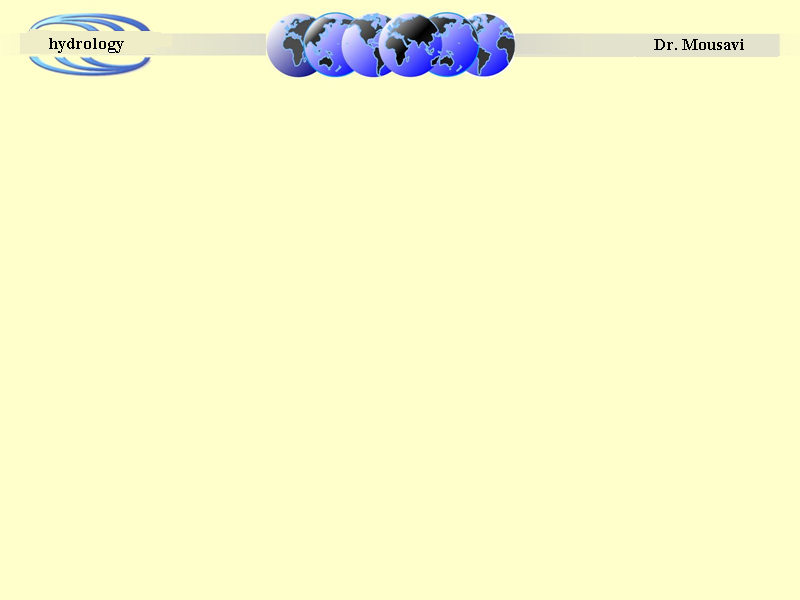 لیمنوگراف(limnograph)
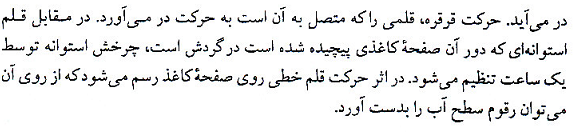 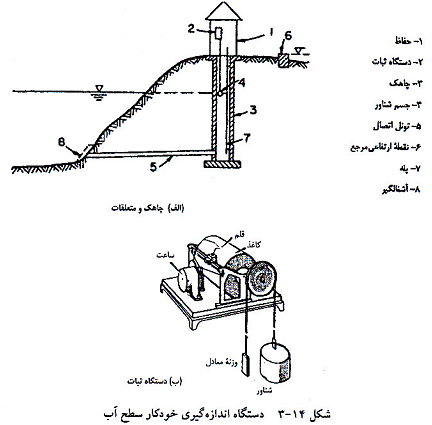 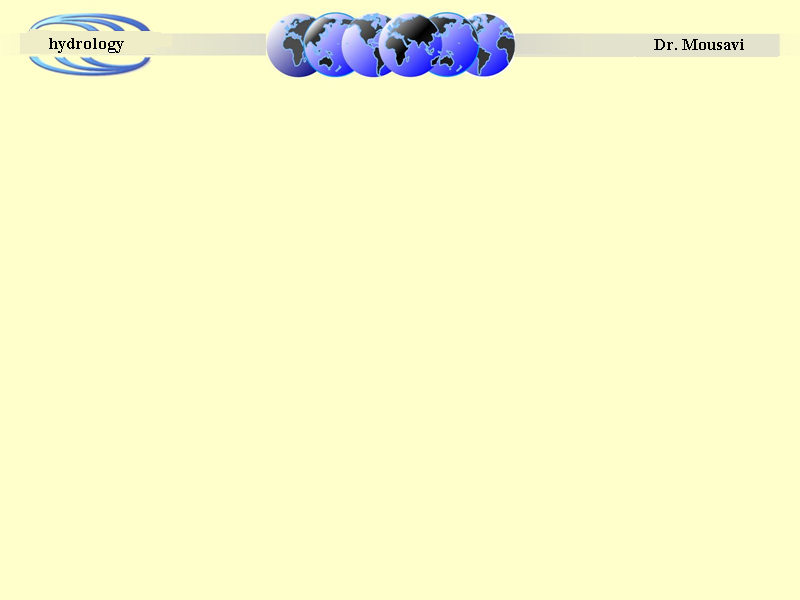 اندازه گیری عمق آب
میله های مدرج
استفاده از کابل 
ابزارهای صوتی( اکو ساندر)
آب سنجی
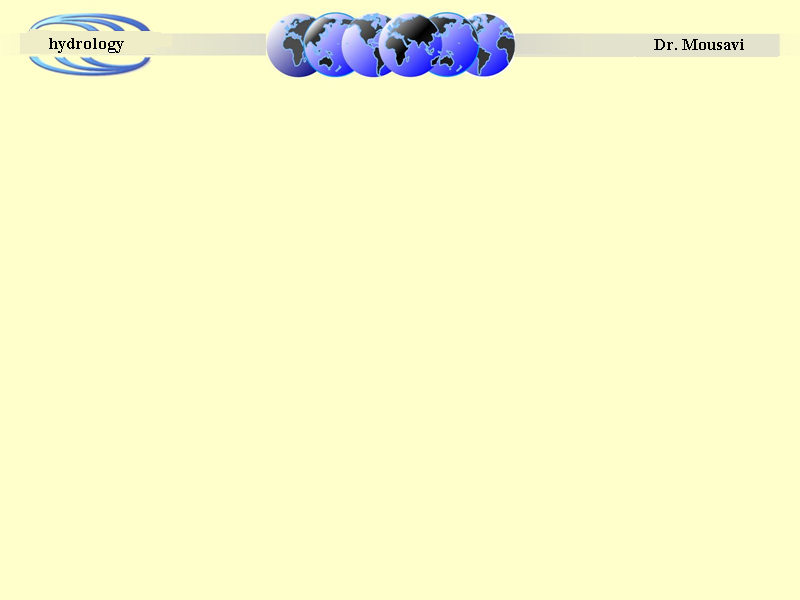 اندازه گیری عمق آب
میله های مدرج
آب سنجی
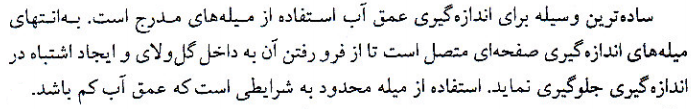 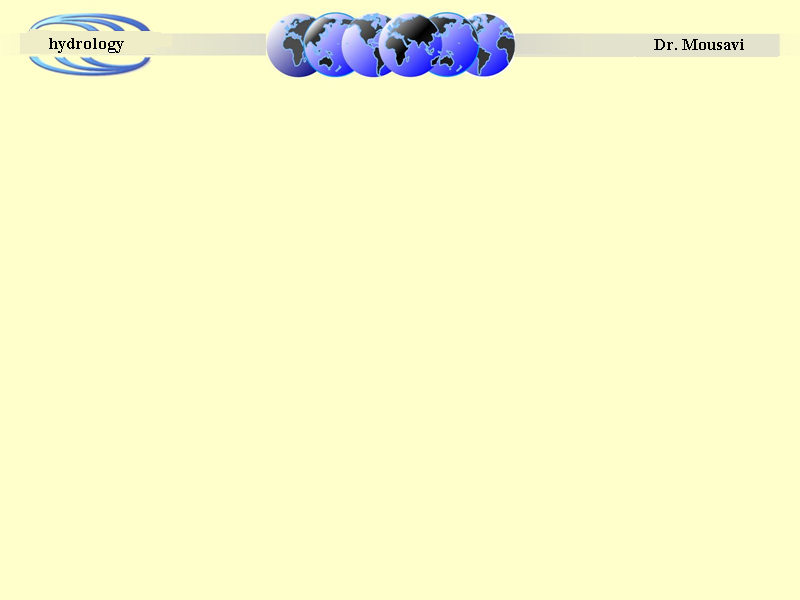 اندازه گیری عمق آب
استفاده از کابل
آب سنجی
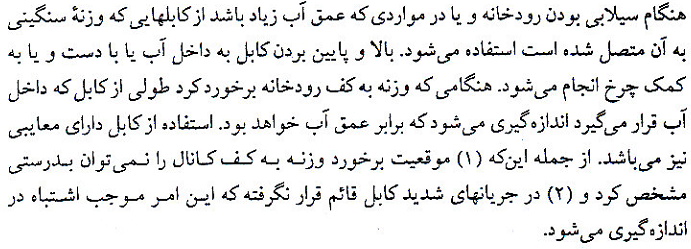 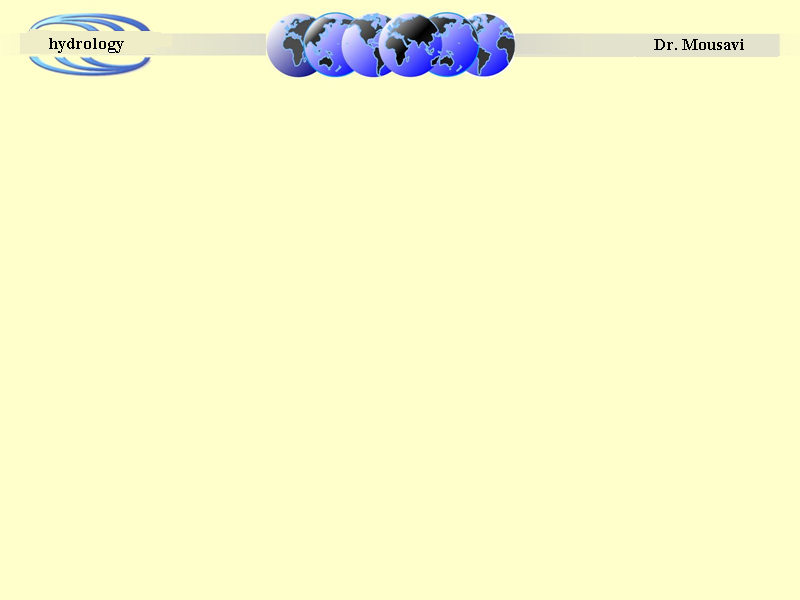 اندازه گیری عمق آب
ابزارهای صوتی (اکو ساندر)
آب سنجی
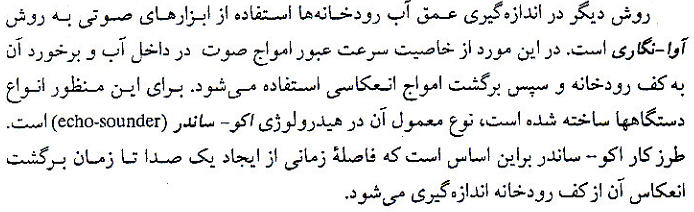 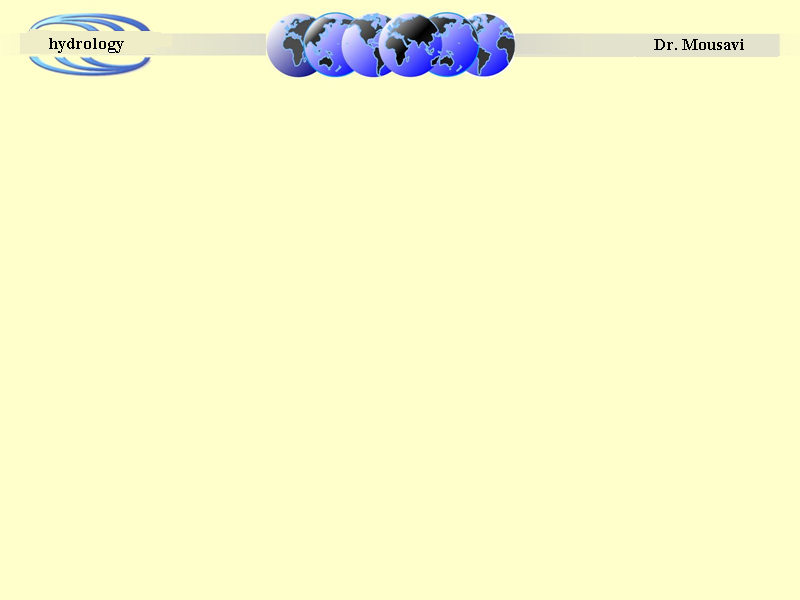 اندازه گیری سرعت آب
آب سنجی
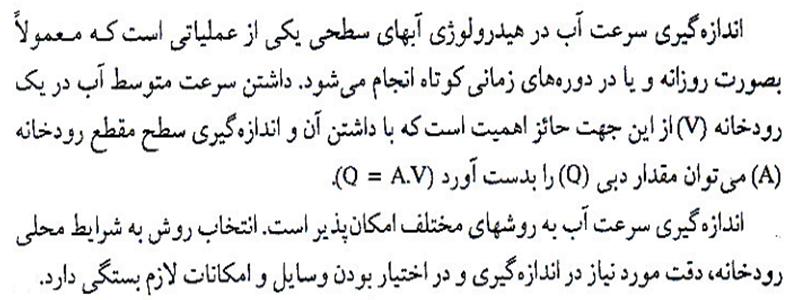 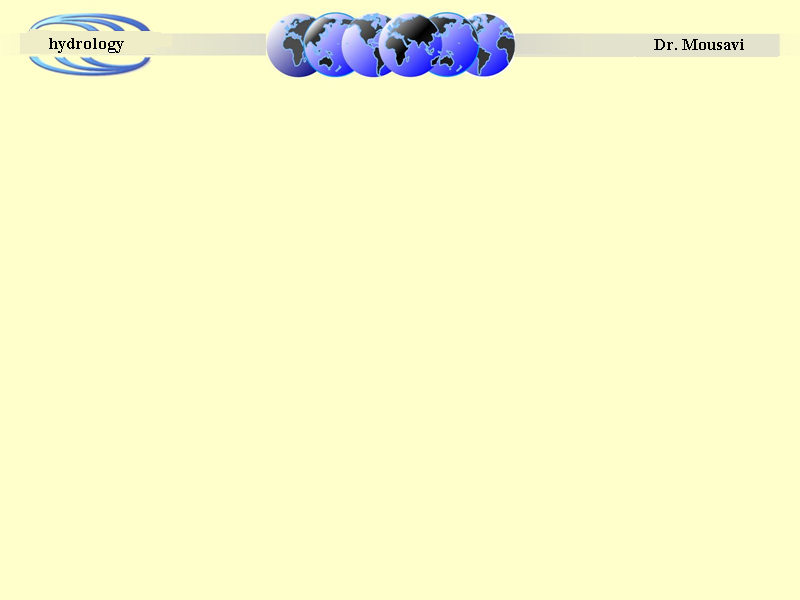 اندازه گیری سرعت آب
اندازه گیری سرعت با جسم شناور
اندازه گیری سرعت با دستگاه سرعت سنج
اندازه گیری سرعت با روش های شیمیایی 
اندازه گیری سرعت به روش صوتی
آب سنجی
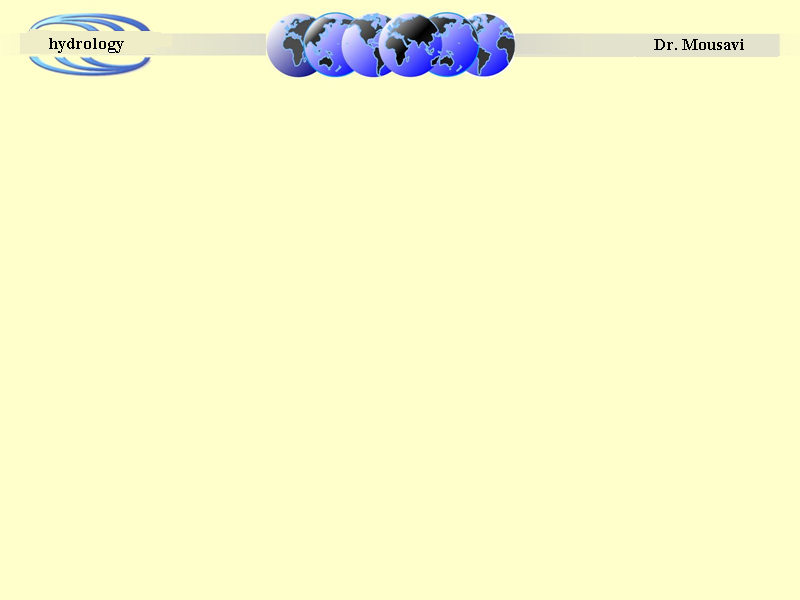 اندازه گیری سرعت آب
اندازه گیری سرعت با جسم شناور
آب سنجی
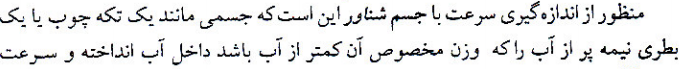 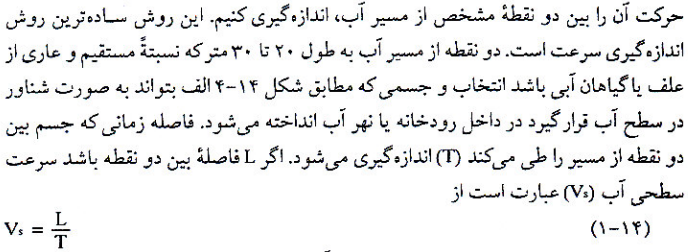 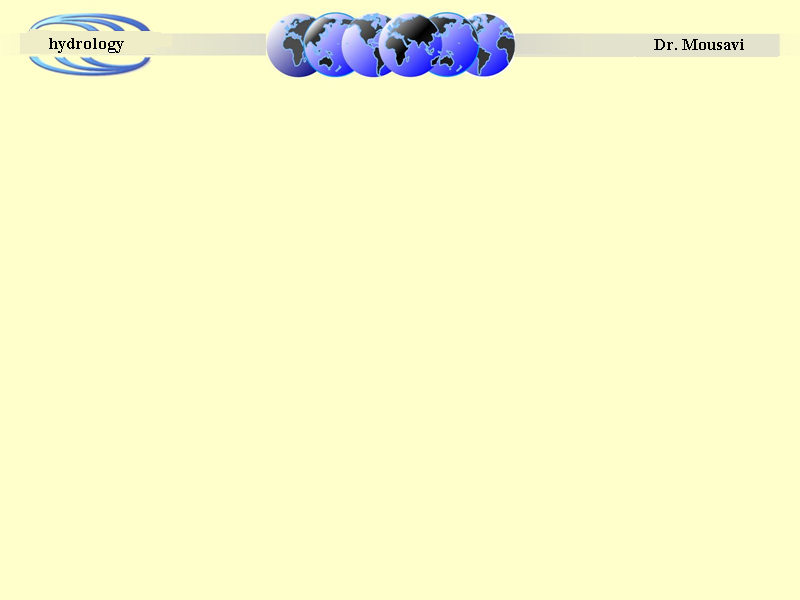 اندازه گیری سرعت آب
اندازه گیری سرعت با جسم شناور
آب سنجی
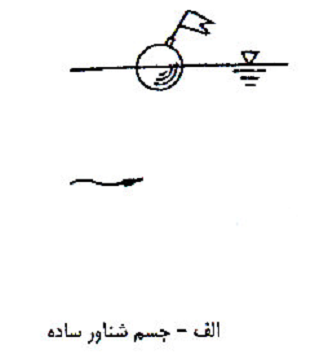 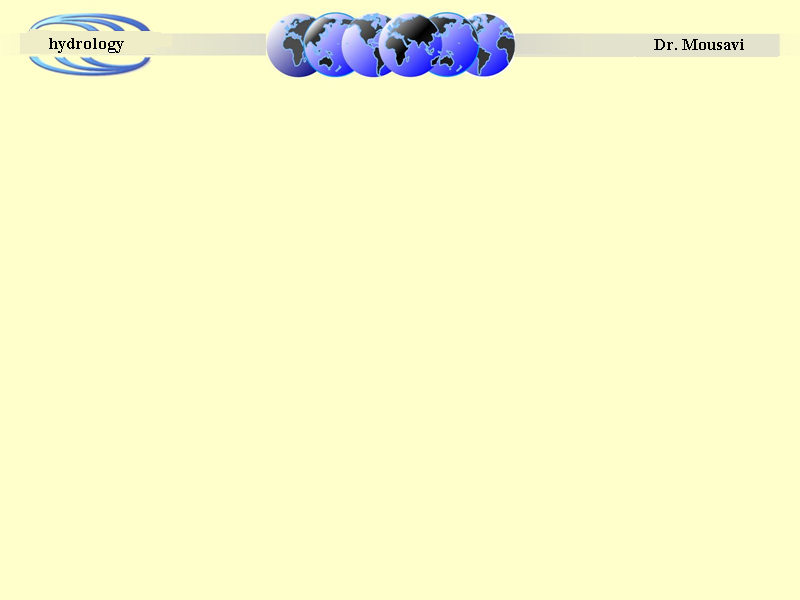 اندازه گیری سرعت آب
اندازه گیری سرعت با جسم شناور
آب سنجی
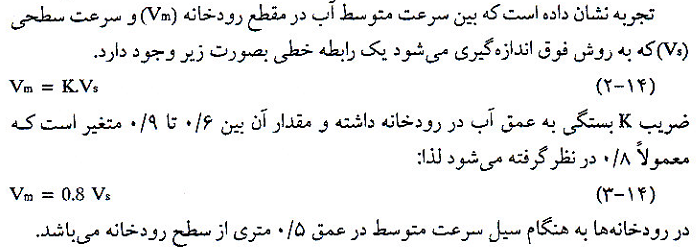 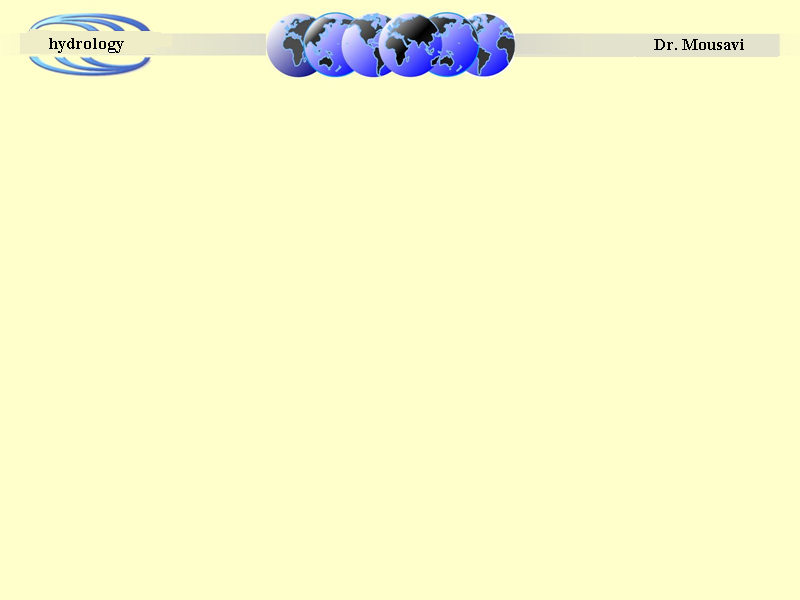 اندازه گیری سرعت آب
اندازه گیری سرعت با جسم شناور




توزیع سرعت در مقطع یک آبراهه
آب سنجی
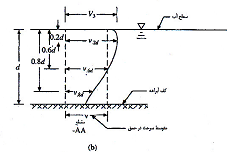 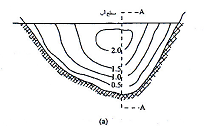 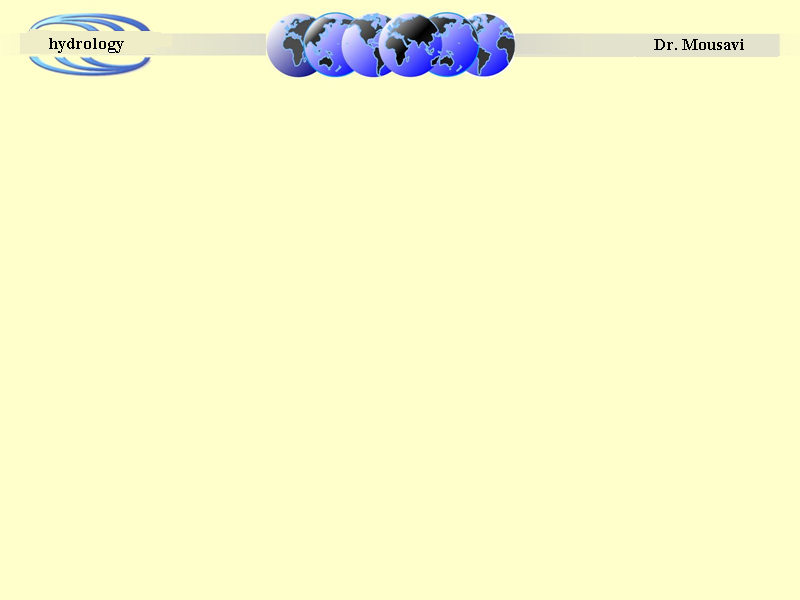 اندازه گیری سرعت آب
اندازه گیری سرعت با جسم شناور
آب سنجی
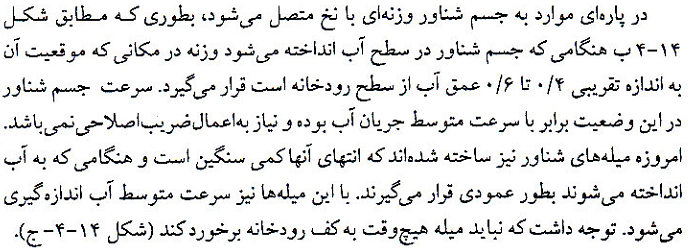 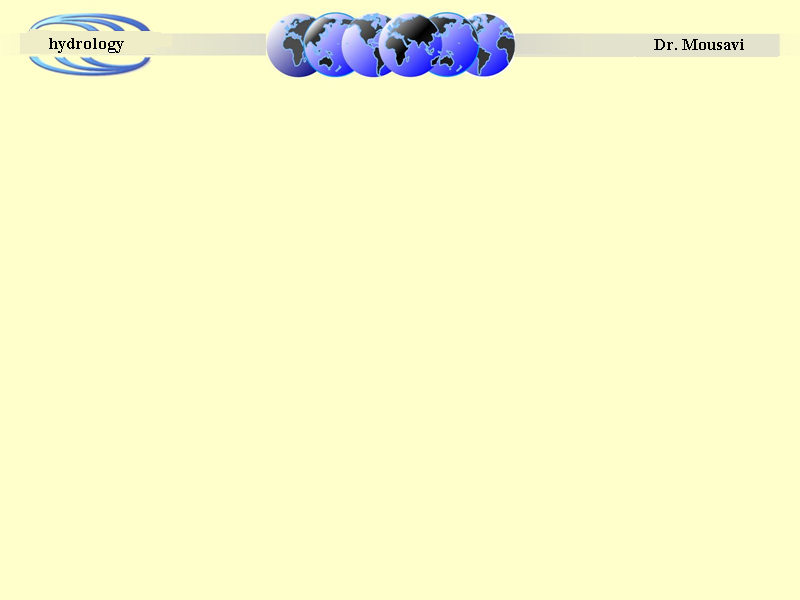 اندازه گیری سرعت آب
اندازه گیری سرعت با جسم شناور
آب سنجی
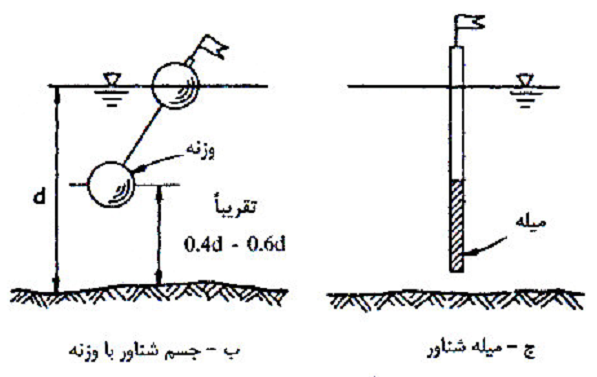 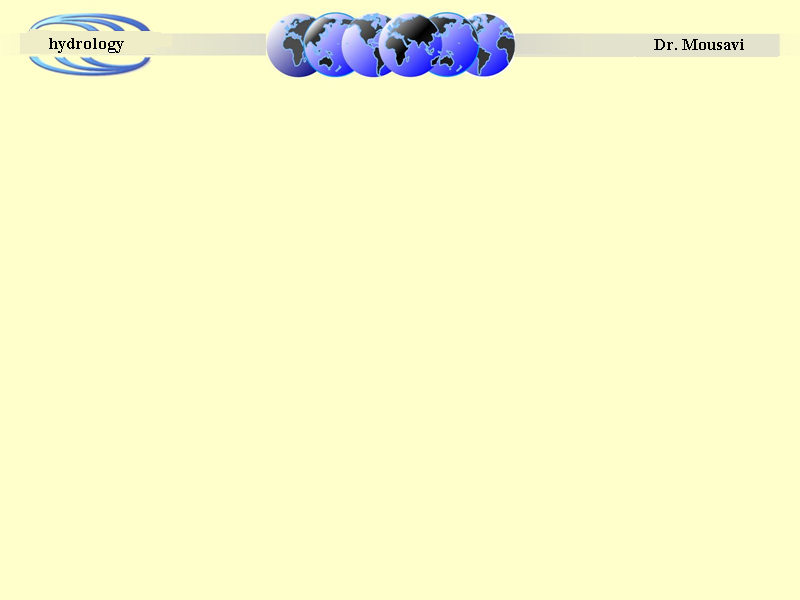 اندازه گیری سرعت آب
اندازه گیری سرعت با جسم شناور
آب سنجی
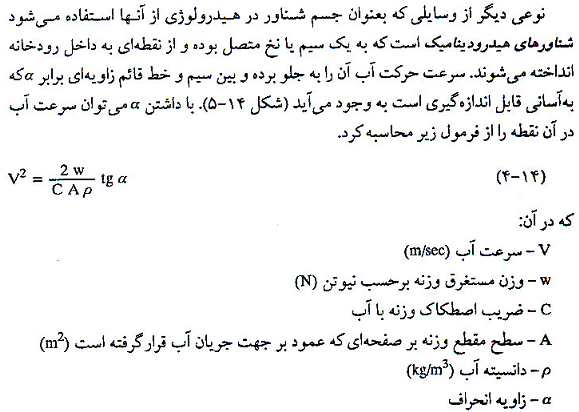 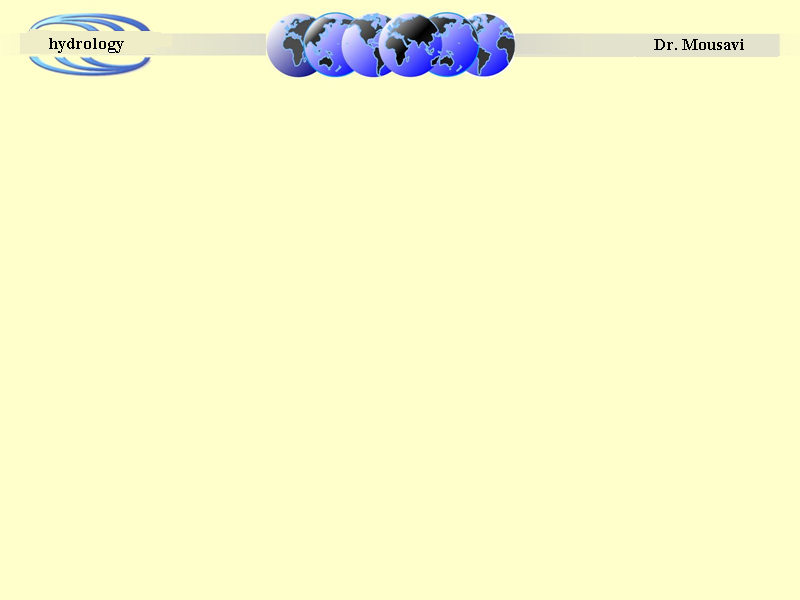 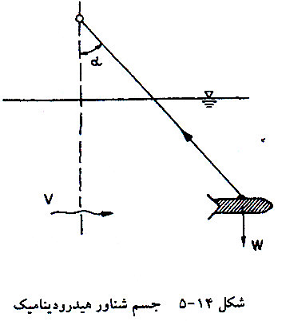 اندازه گیری سرعت آب
اندازه گیری سرعت با جسم شناور
آب سنجی
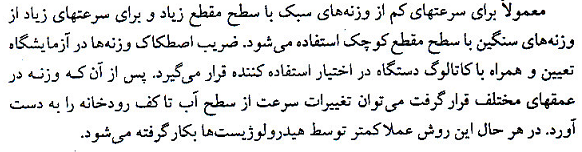 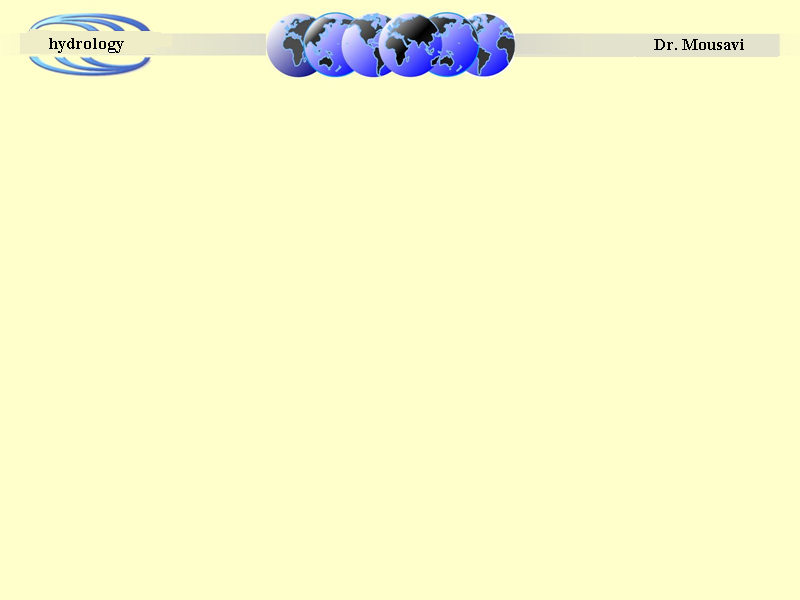 اندازه گیری سرعت آب
اندازه گیری سرعت با دستگاه  سرعت سنج
آب سنجی
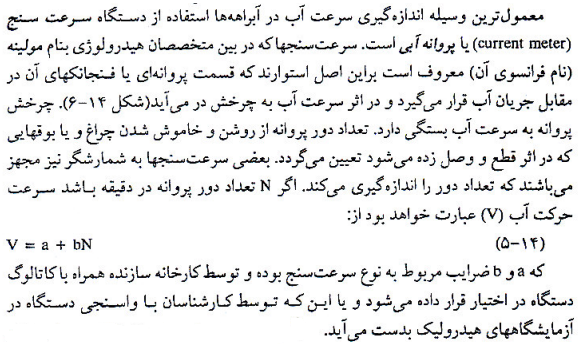 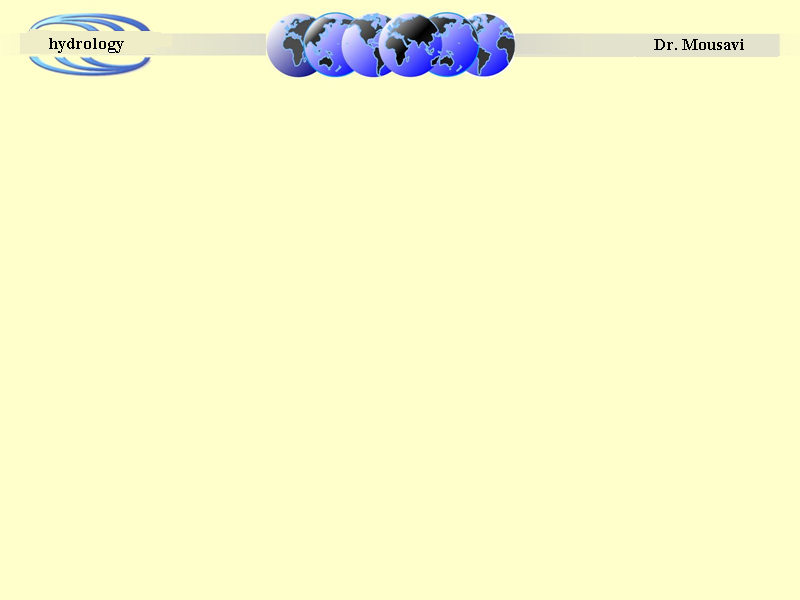 اندازه گیری سرعت آب
اندازه گیری سرعت با دستگاه سرعت سنج
آب سنجی
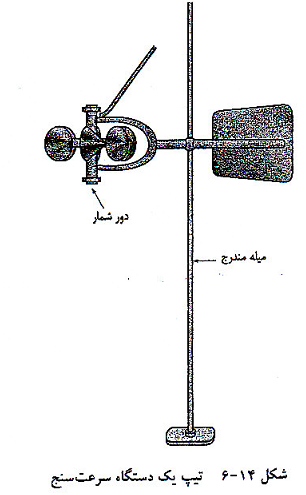 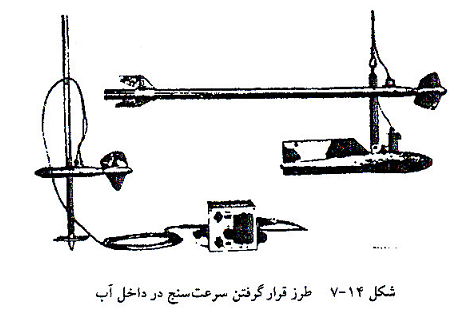 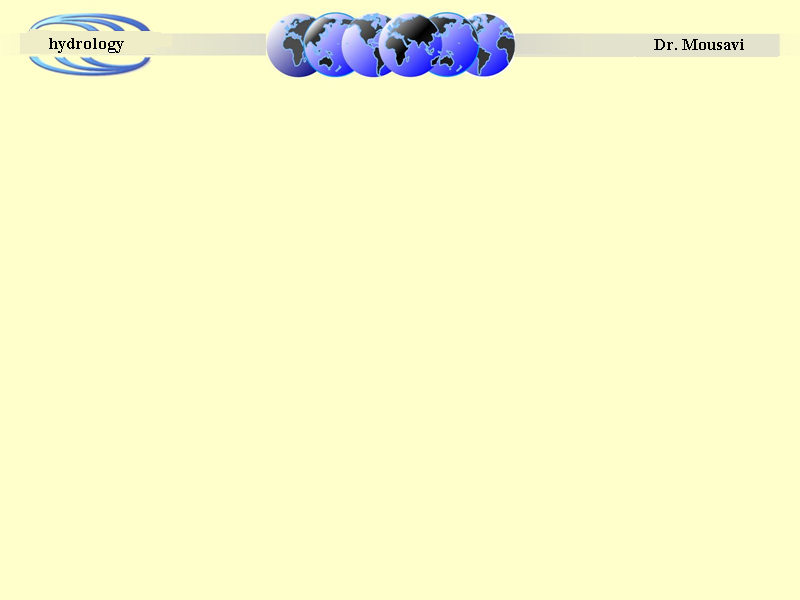 اندازه گیری سرعت آب
اندازه گیری سرعت با دستگاه سرعت سنج
آب سنجی
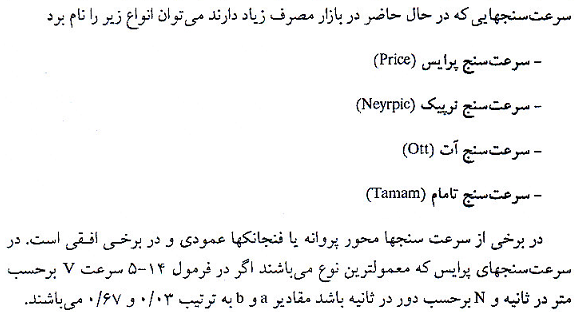 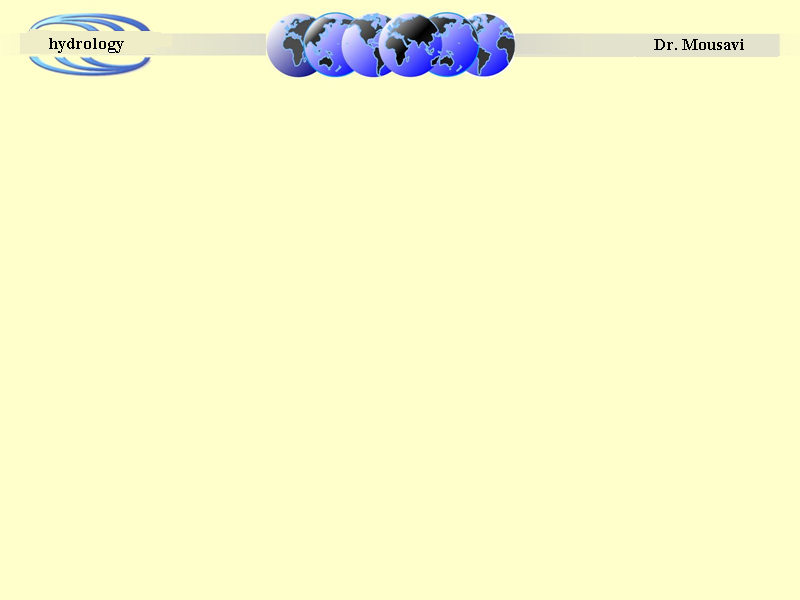 اندازه گیری سرعت آب
اندازه گیری سرعت با روش شیمیایی
آب سنجی
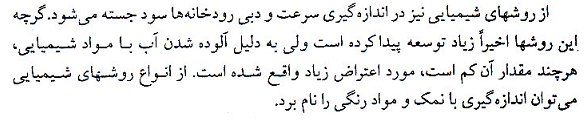 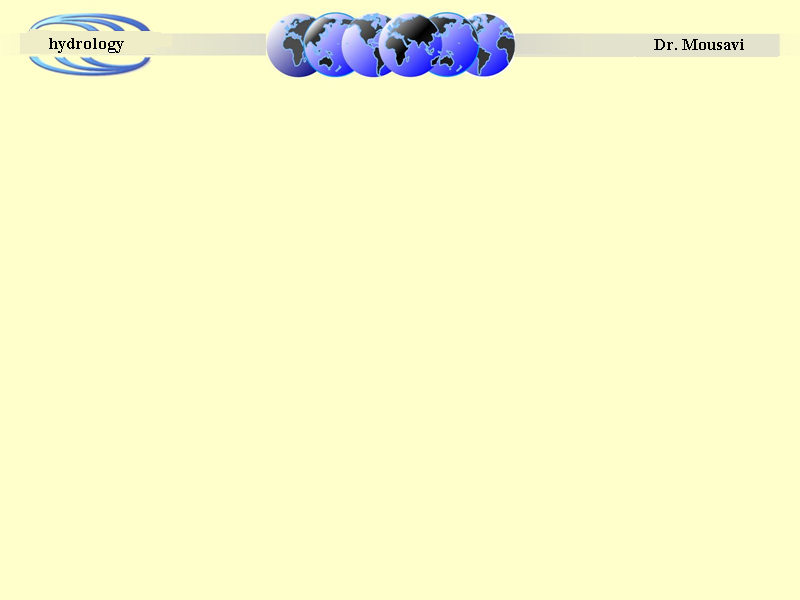 اندازه گیری سرعت آب
اندازه گیری سرعت با روش شیمیایی
اندازه گیری سرعت با نمک
آب سنجی
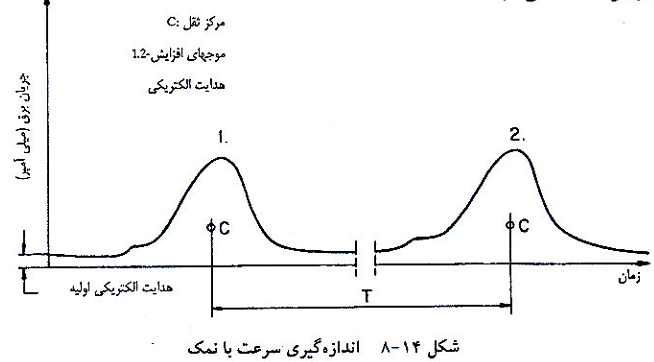 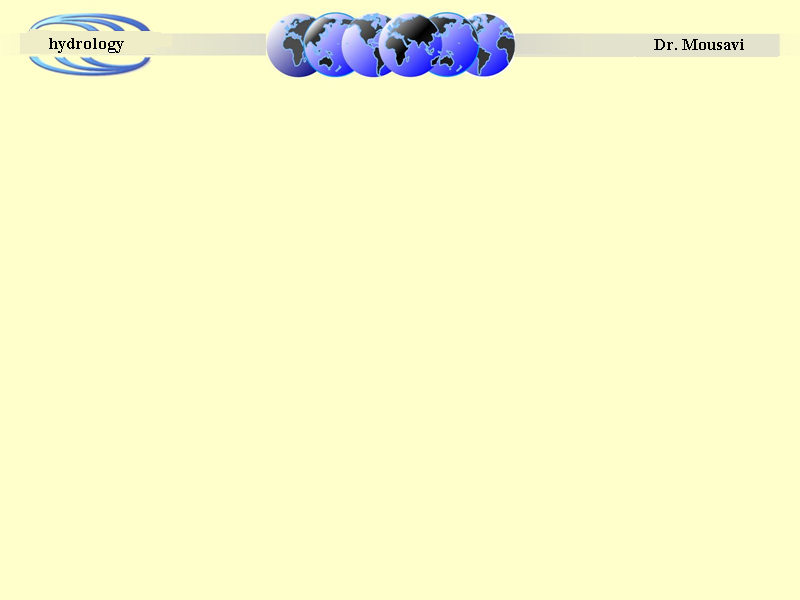 اندازه گیری سرعت آب
اندازه گیری سرعت با روش شیمیایی
اندازه گیری سرعت با مواد رنگی
آب سنجی
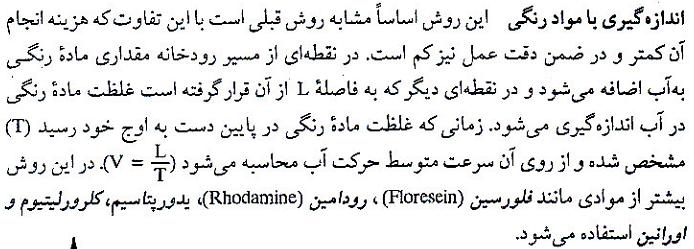 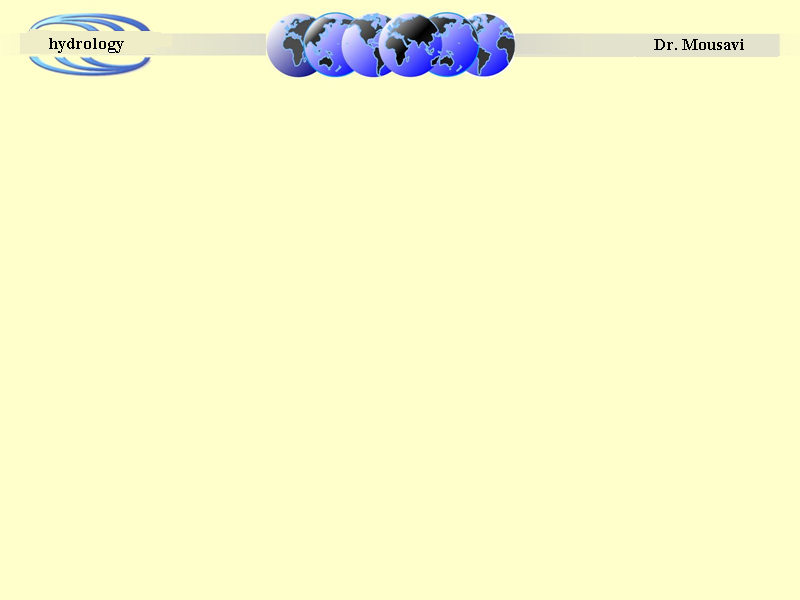 اندازه گیری سرعت آب
اندازه گیری سرعت با روش صوتی
آب سنجی
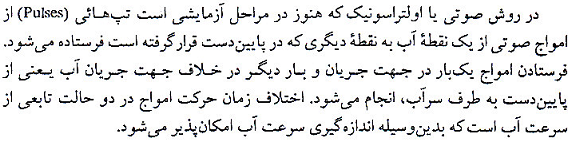 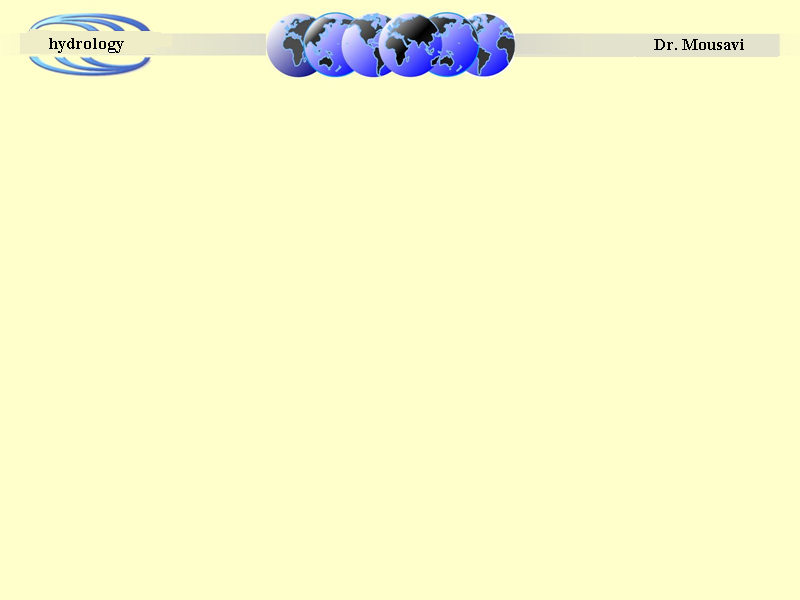 اندازه گیری دبی
آب سنجی
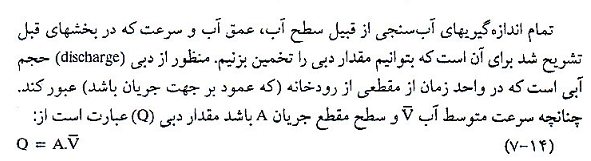 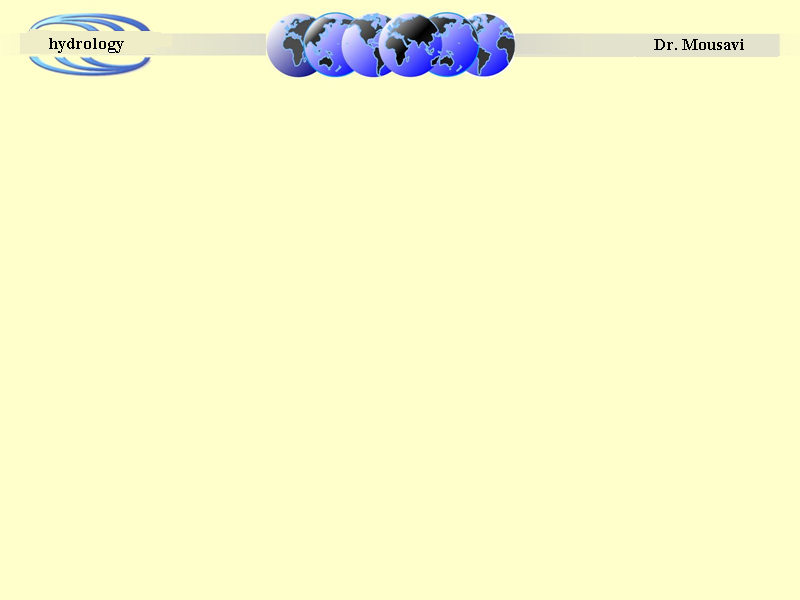 اندازه گیری دبی
آب سنجی
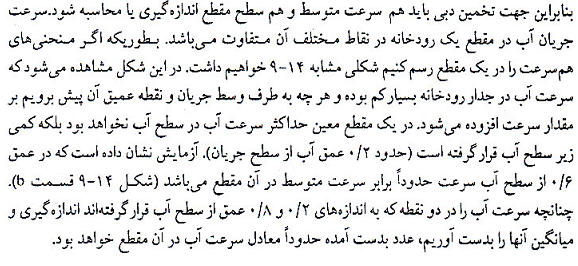 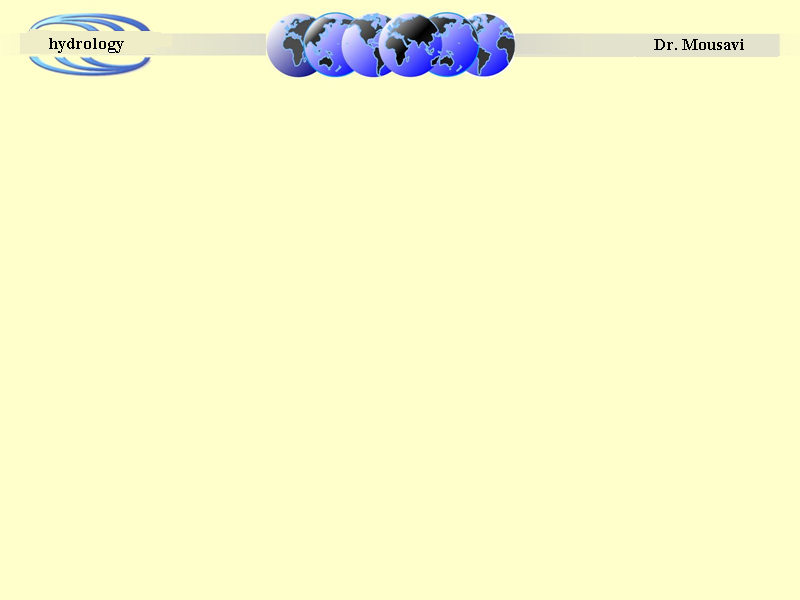 اندازه گیری دبی
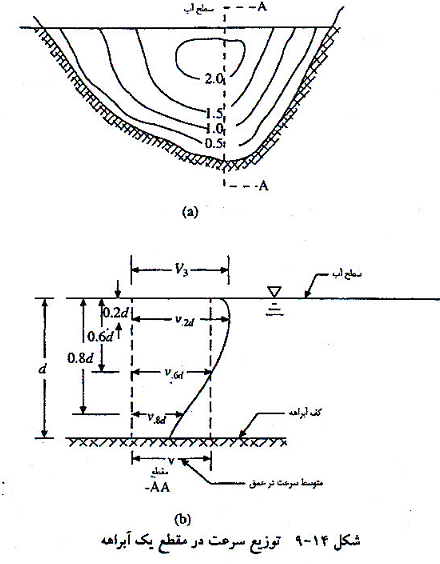 آب سنجی
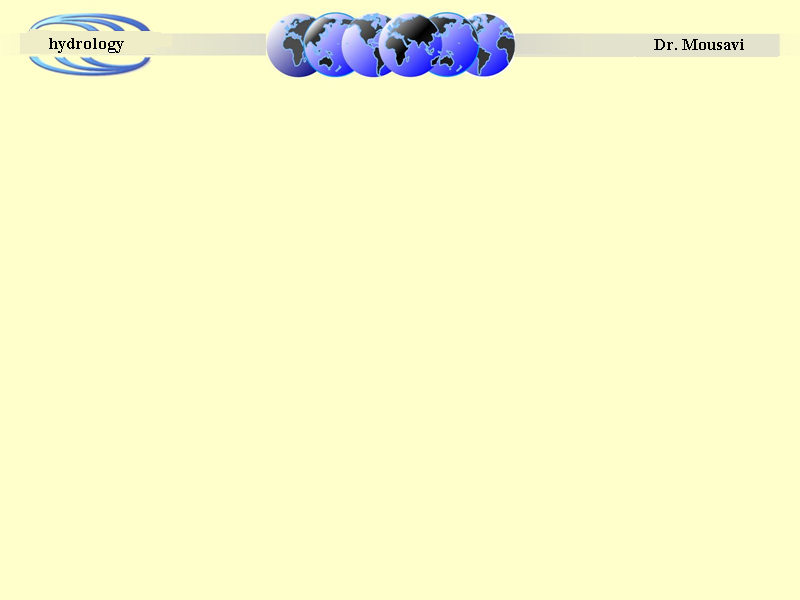 اندازه گیری دبی
روش های اندازه گیری سرعت متوسط
روش یک نقطه ای
روش دو نقطه ای
روش سه نقطه ای
روش پنج نقطه ای
آب سنجی
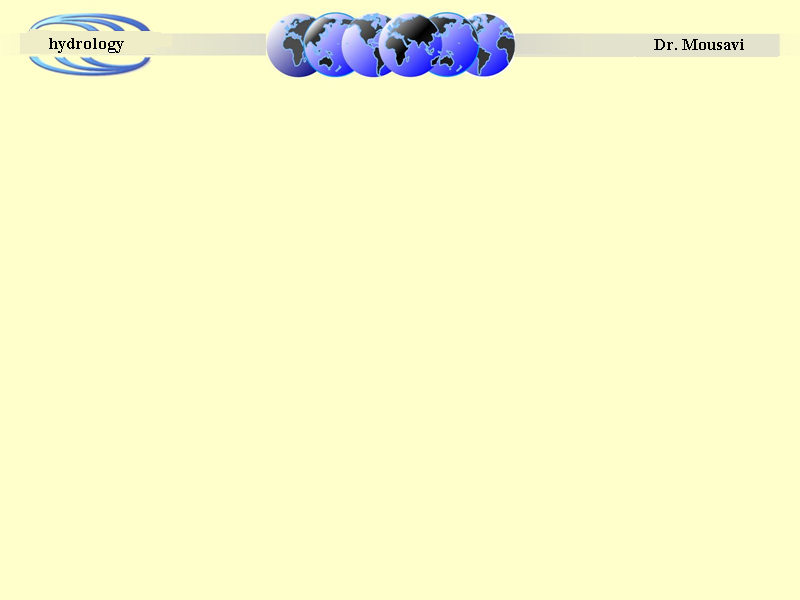 اندازه گیری دبی
روش های اندازه گیری سرعت متوسط
روش یک نقطه ای
آب سنجی
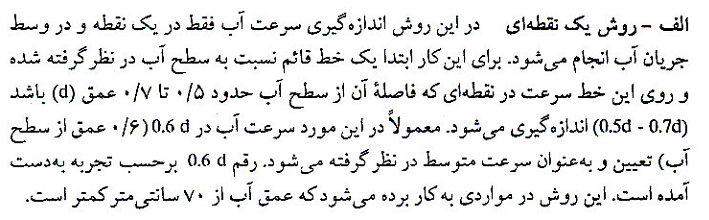 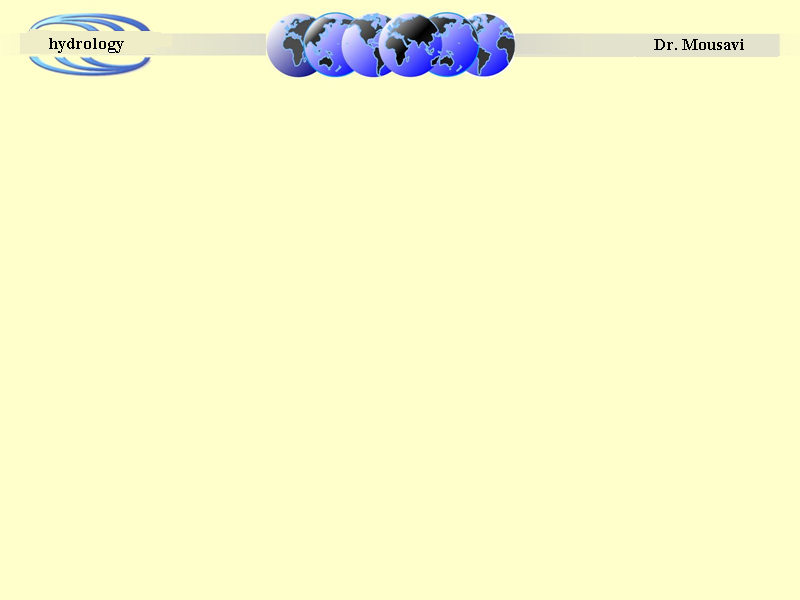 اندازه گیری دبی
روش های اندازه گیری سرعت متوسط
روش دو نقطه ای
آب سنجی
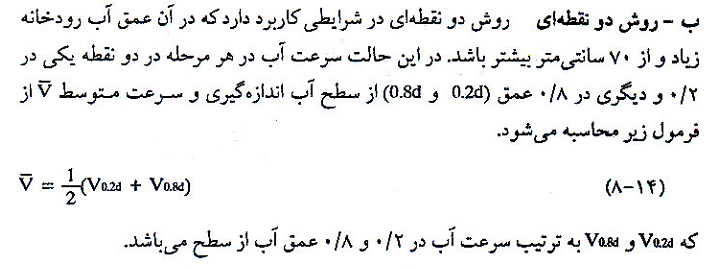 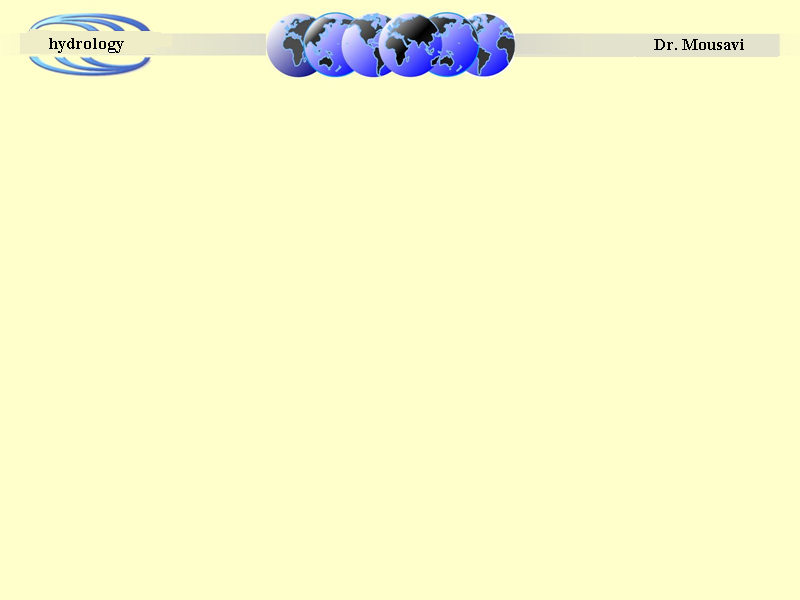 اندازه گیری دبی
روش های اندازه گیری سرعت متوسط
روش سه نقطه ای
آب سنجی
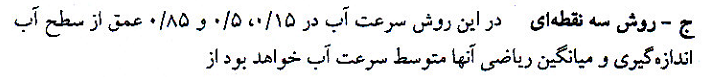 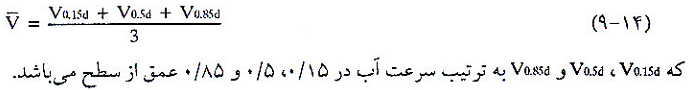 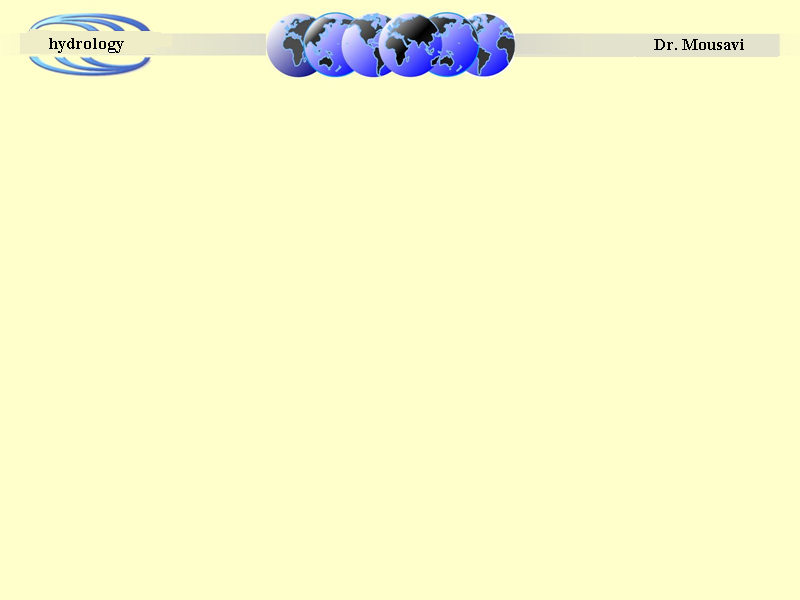 اندازه گیری دبی
روش های اندازه گیری سرعت متوسط
روش پنج نقطه ای
آب سنجی
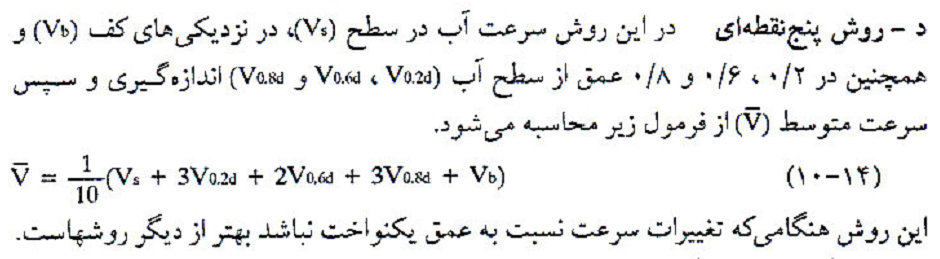 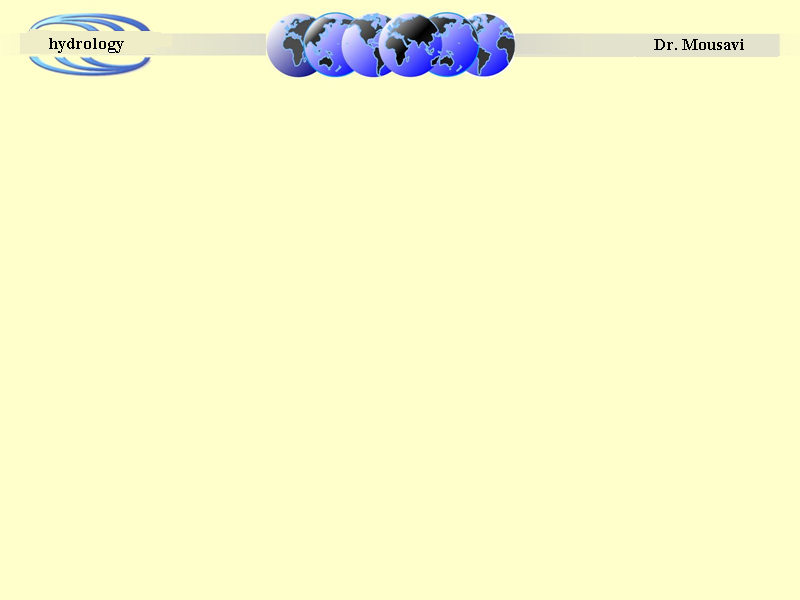 اندازه گیری دبی
روش های اندازه گیری سرعت متوسط
آب سنجی
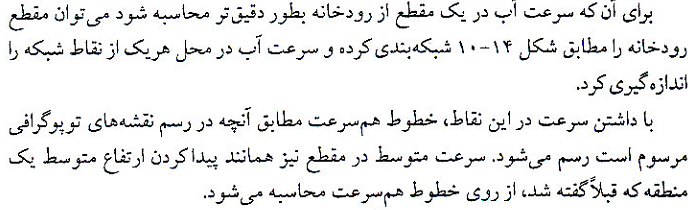 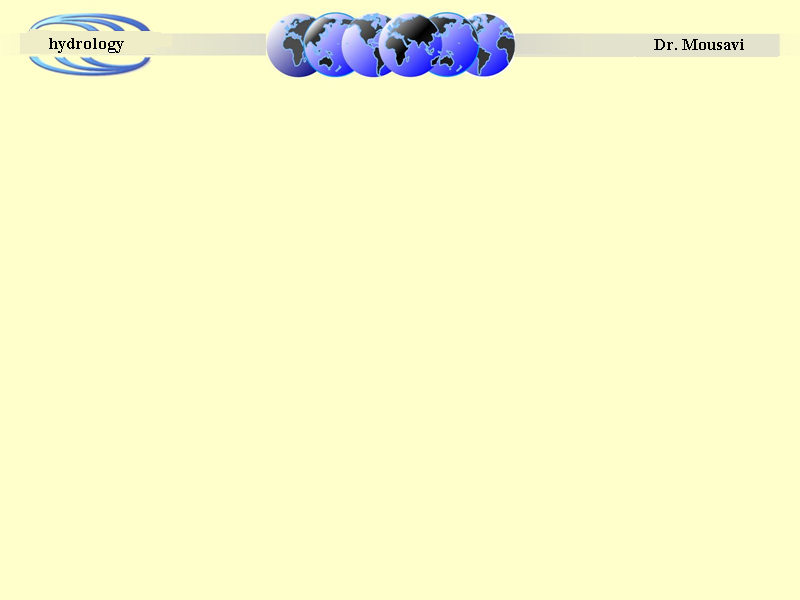 اندازه گیری دبی
روش های اندازه گیری سرعت متوسط
آب سنجی
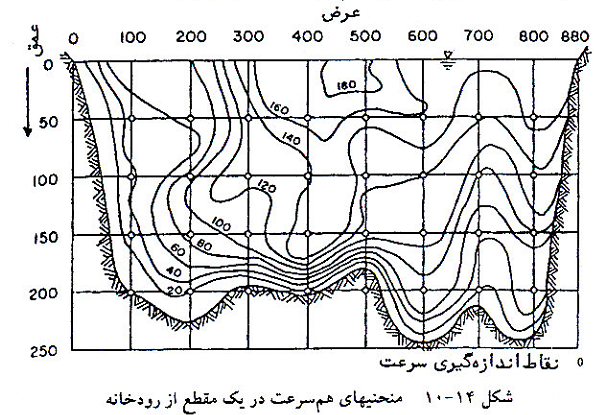 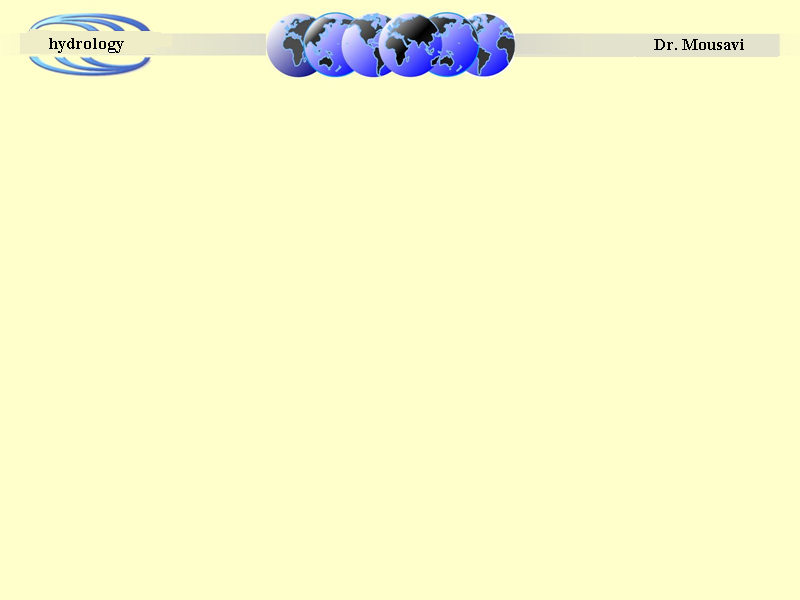 اندازه گیری دبی
روش های اندازه گیری سرعت متوسط
آب سنجی
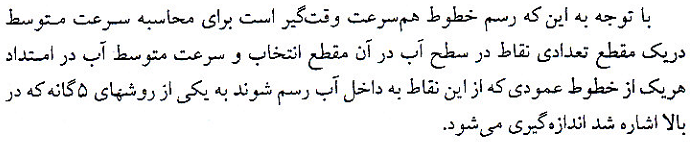 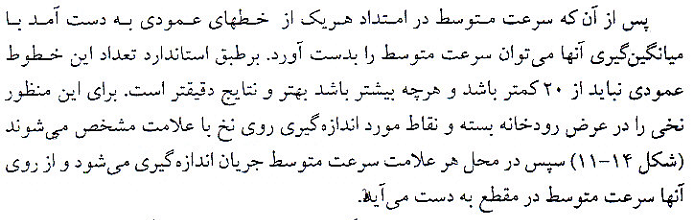 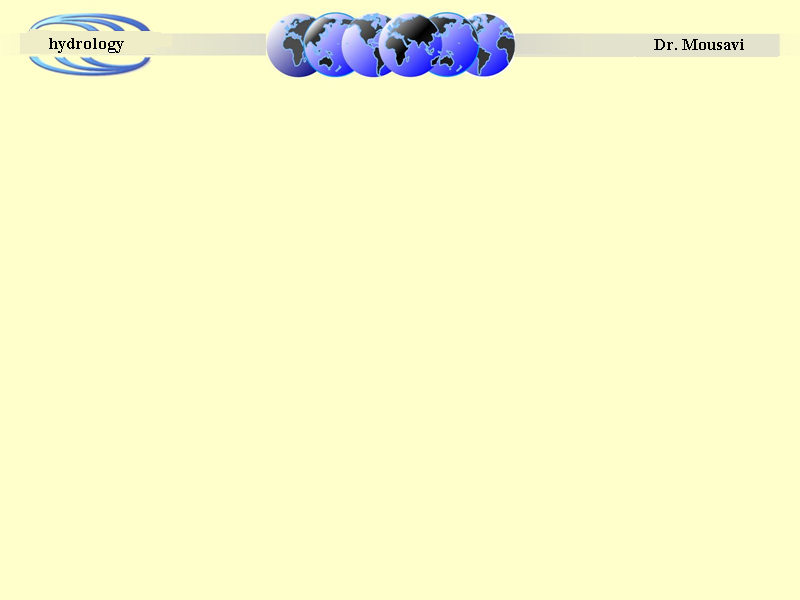 اندازه گیری دبی
روش های اندازه گیری سرعت متوسط
آب سنجی
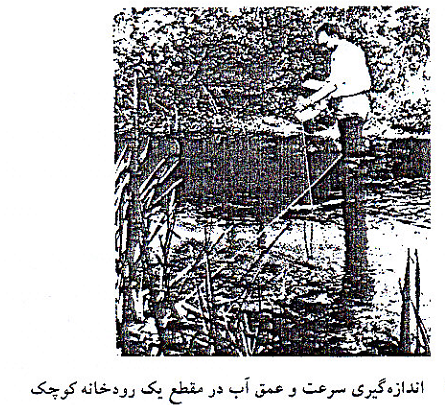 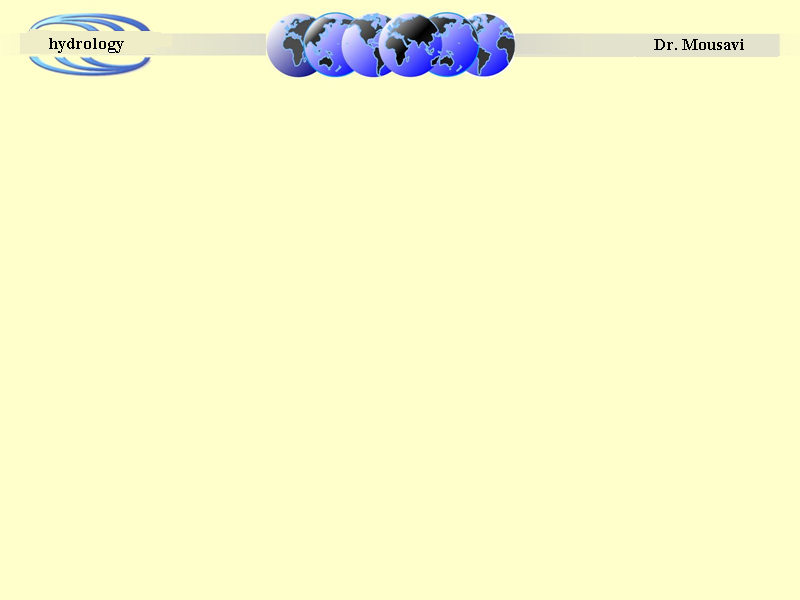 اندازه گیری دبی
روش های اندازه گیری سرعت متوسط
آب سنجی
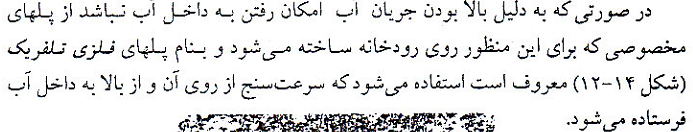 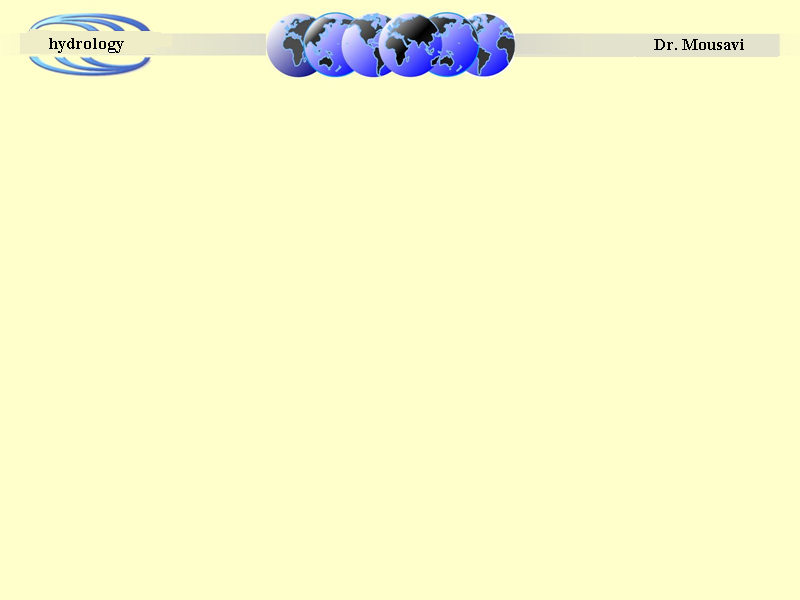 اندازه گیری دبی
روش های اندازه گیری سرعت متوسط
آب سنجی
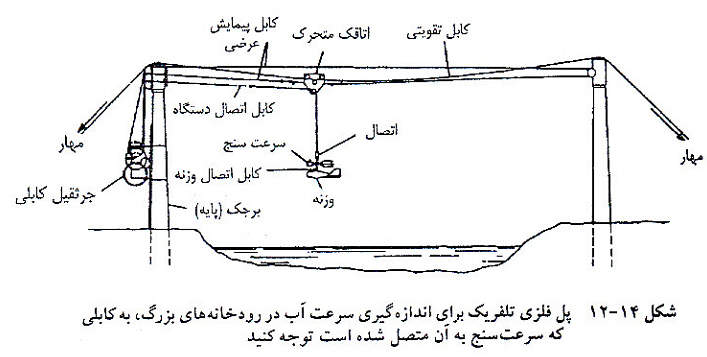 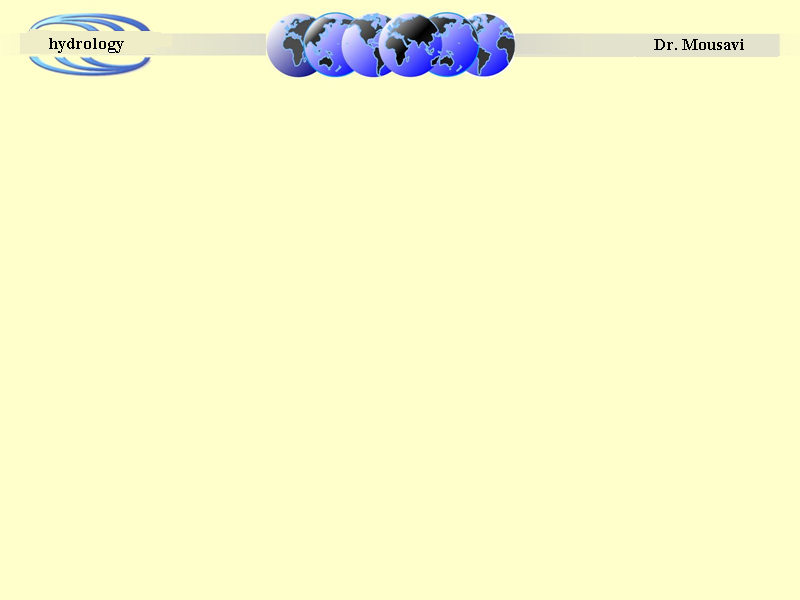 اندازه گیری دبی
روش ریاضی
روش خطوط هم سرعت
با استفاده از مواد شیمیایی
از روی شیب و ضریب انتقال
از روی قرائت اشل
با سازه های کوچک
سرریز مثلثی
سرریز مستطیلی ساده
سرریز مستطیلی با فشردگی جانبی
آب سنجی
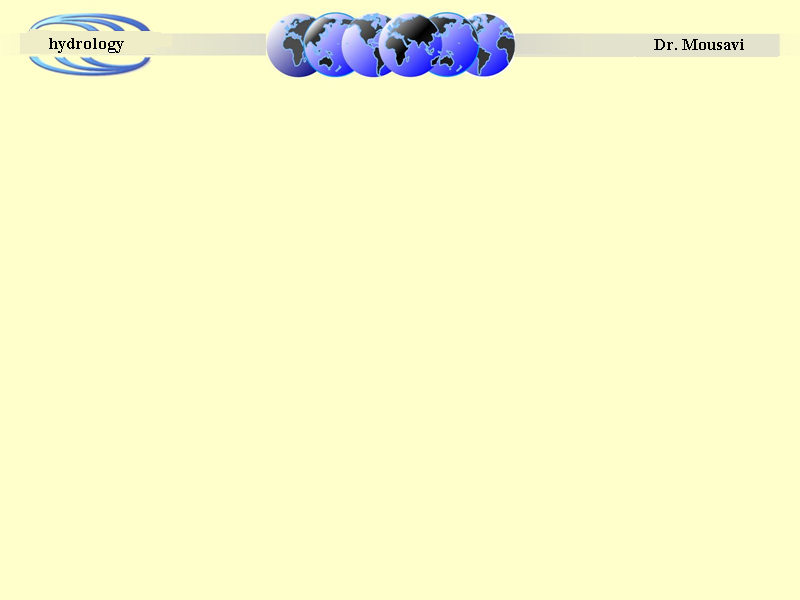 اندازه گیری دبی
روش ریاضی
آب سنجی
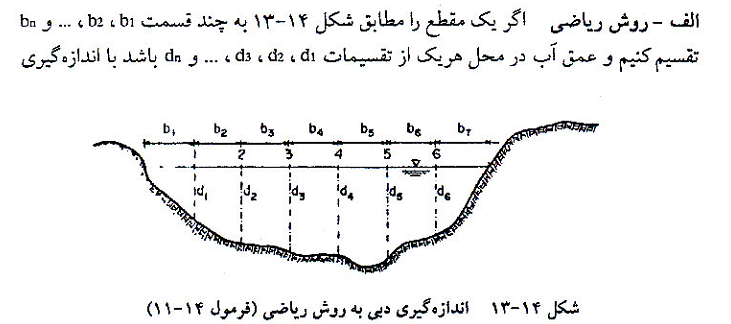 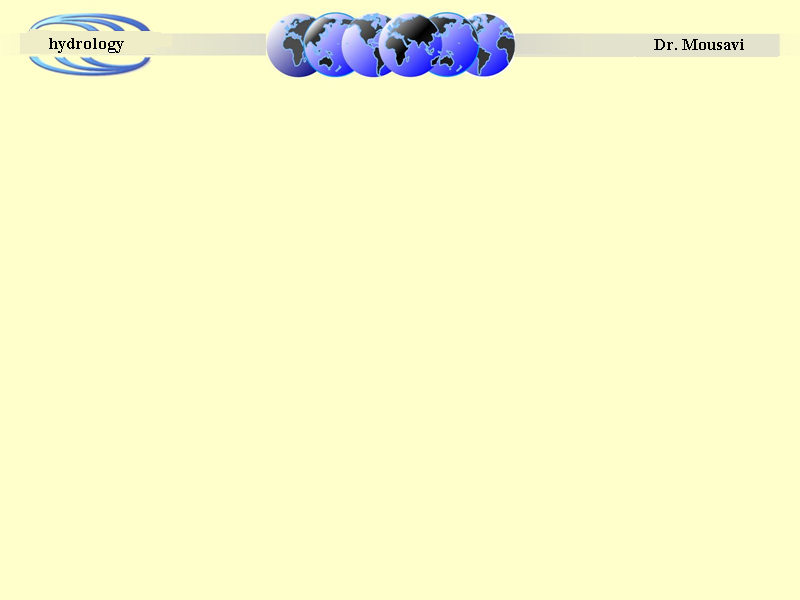 اندازه گیری دبی
روش ریاضی
آب سنجی
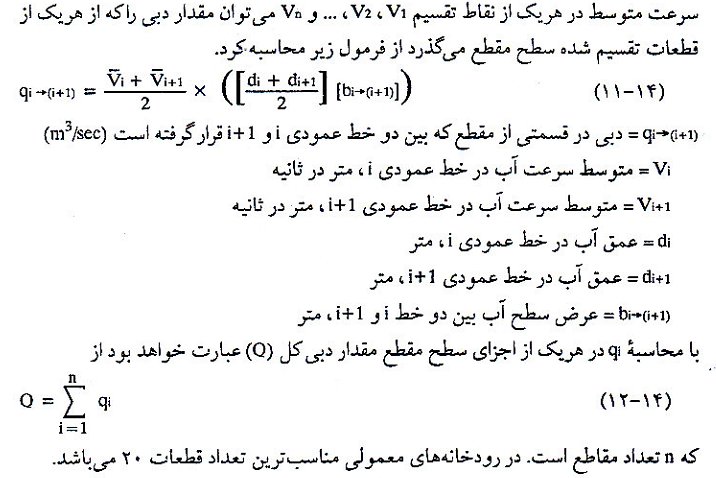 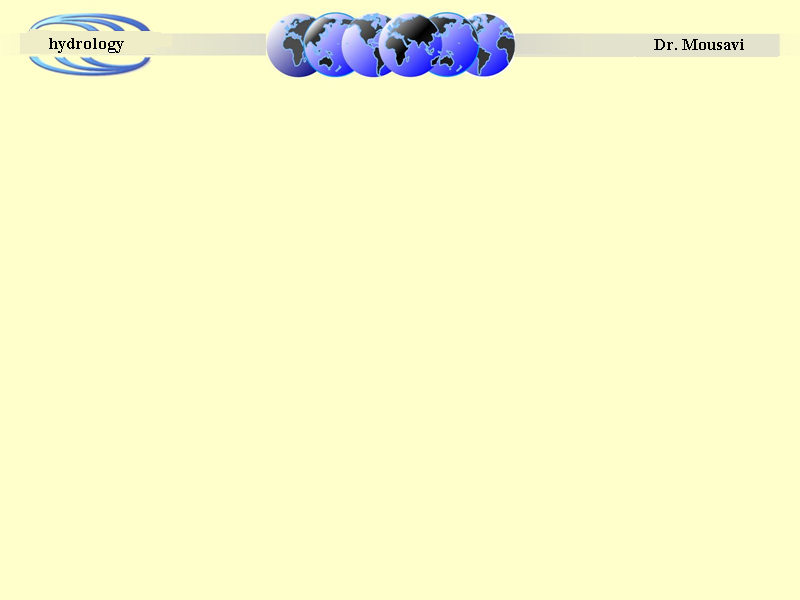 اندازه گیری دبی
روش ریاضی
آب سنجی
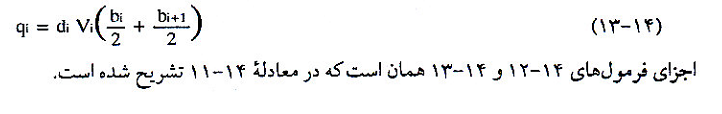 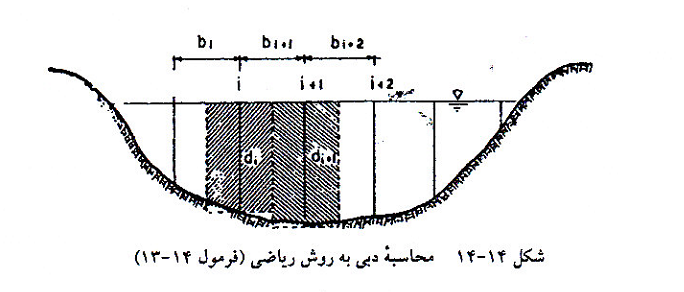 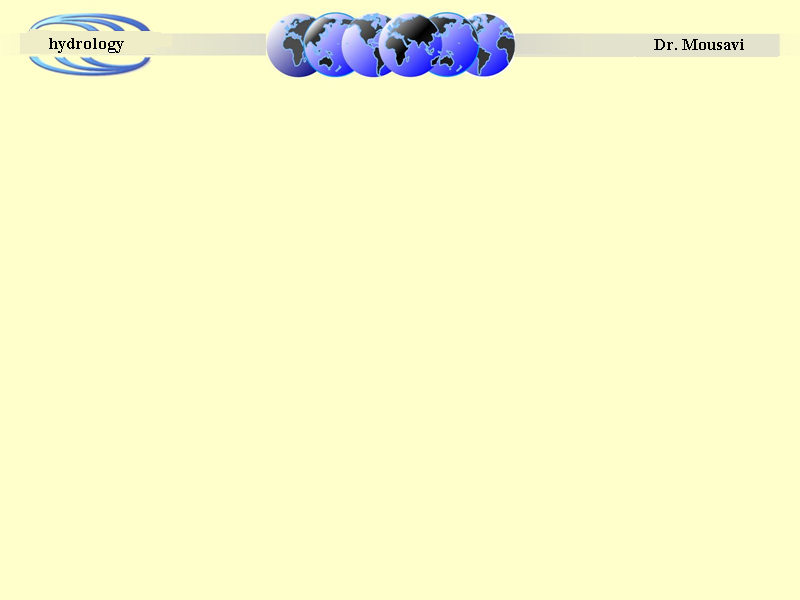 اندازه گیری دبی
روش خطوط هم سرعت
آب سنجی
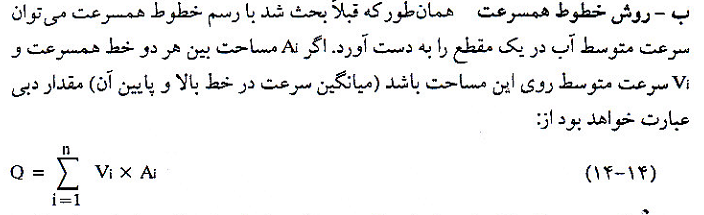 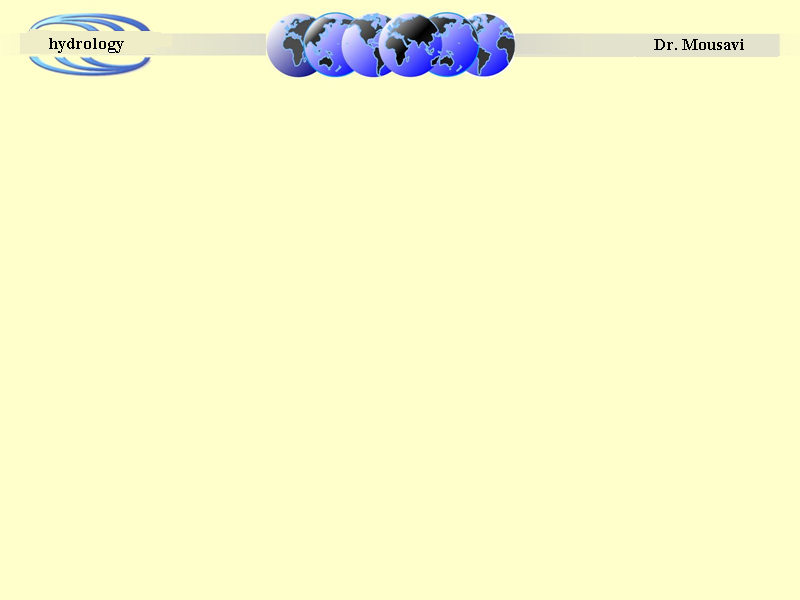 اندازه گیری دبی
محاسبه دبی از روی قرائت اشل
آب سنجی
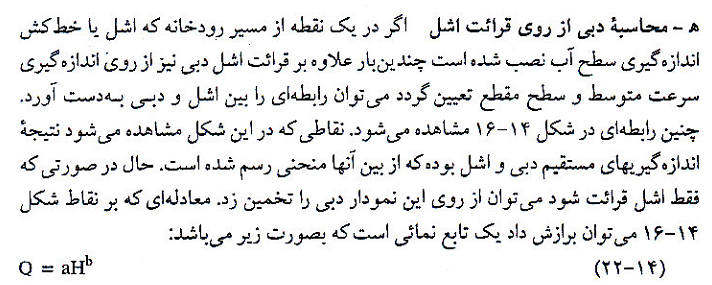 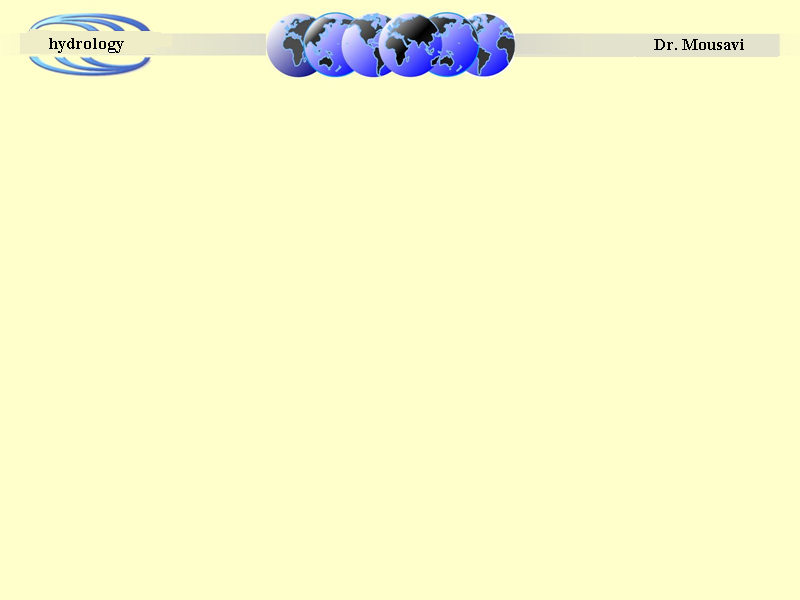 اندازه گیری دبی
محاسبه دبی از روی قرائت اشل
آب سنجی
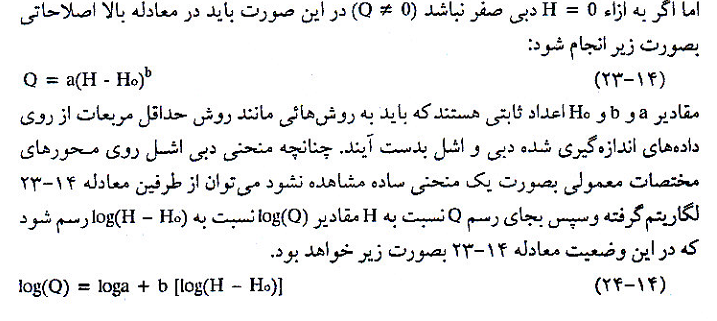 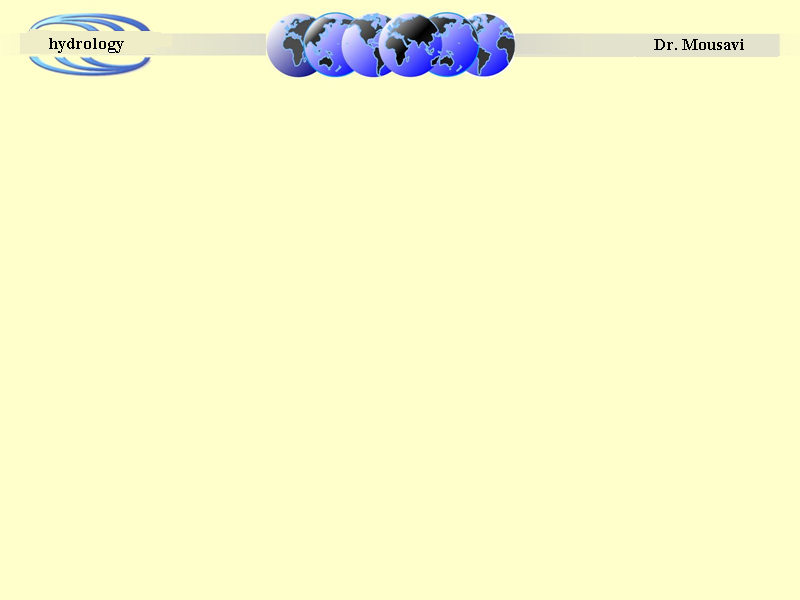 اندازه گیری دبی
محاسبه دبی از روی قرائت اشل
آب سنجی
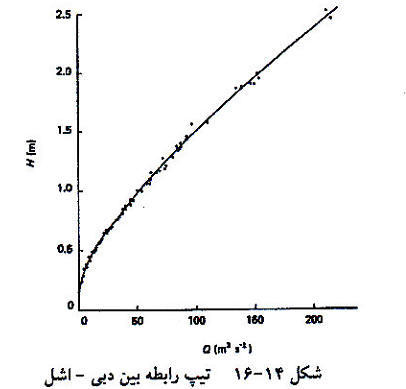 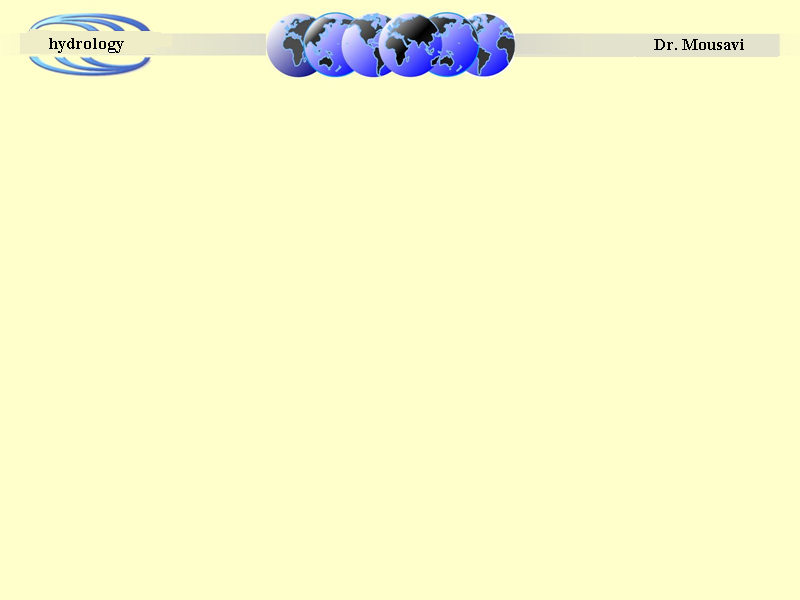 اندازه گیری دبی
محاسبه دبی از روی قرائت اشل
آب سنجی
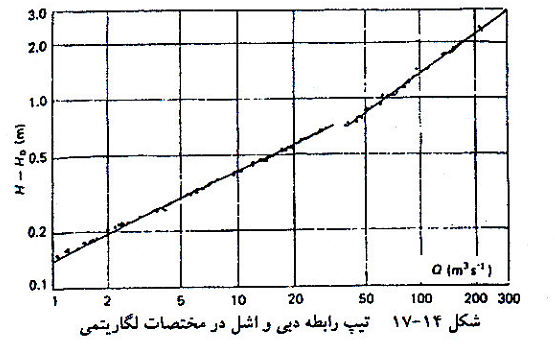 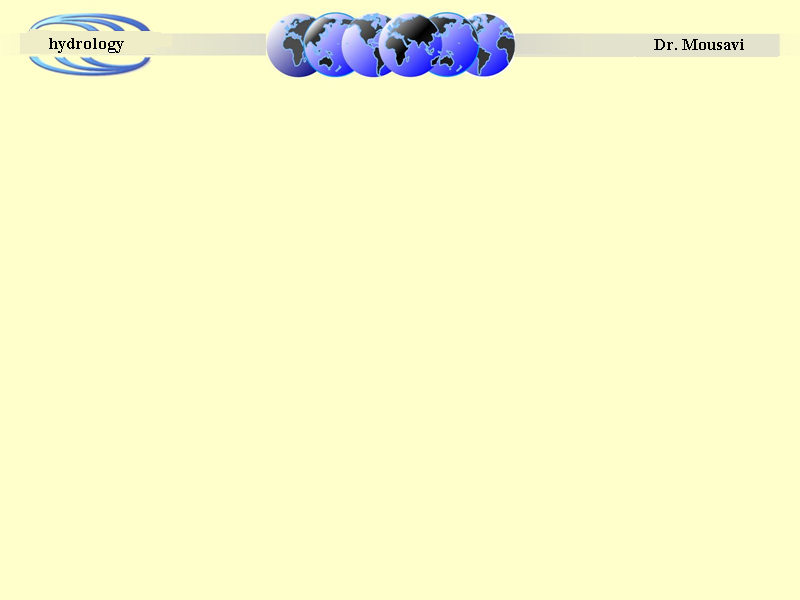 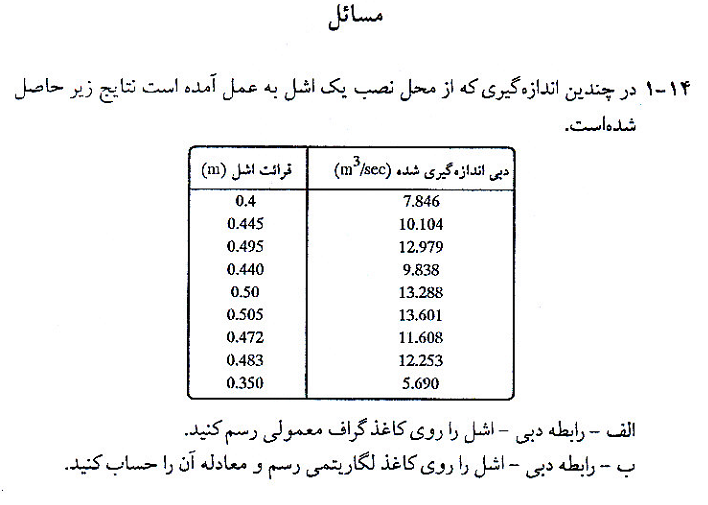 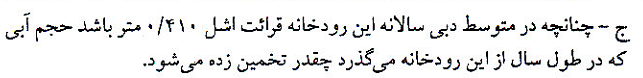 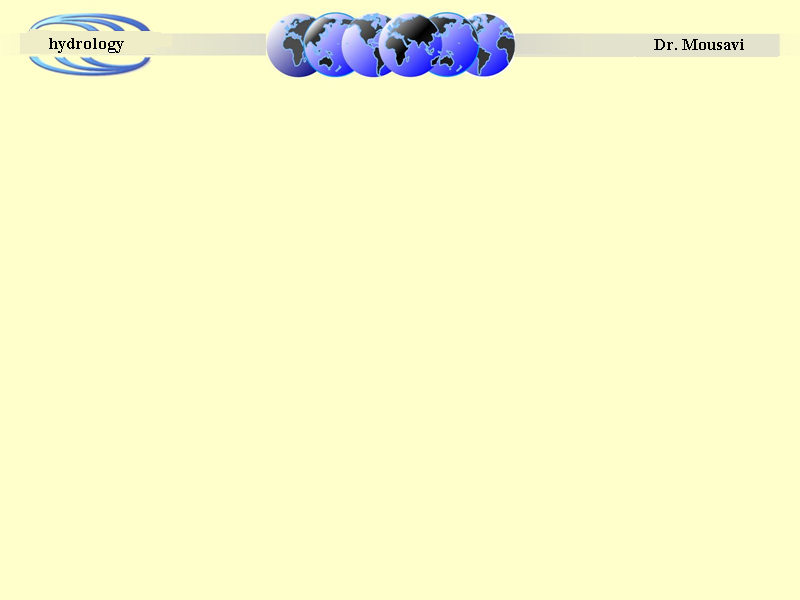 اندازه گیری سرعت آب
مسئله
آب سنجی
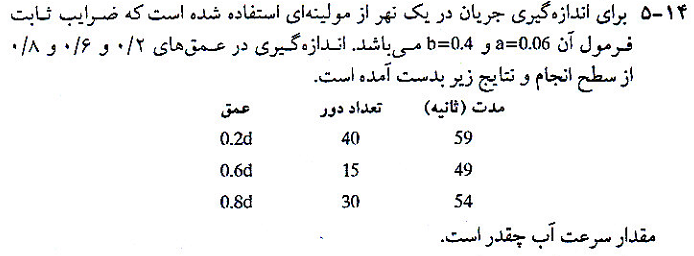 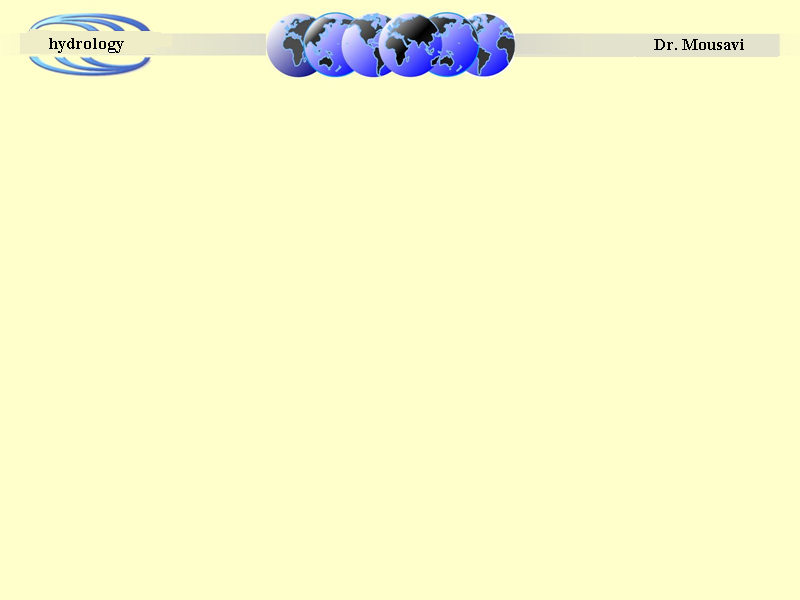 اندازه گیری سرعت آب
مسئله
آب سنجی
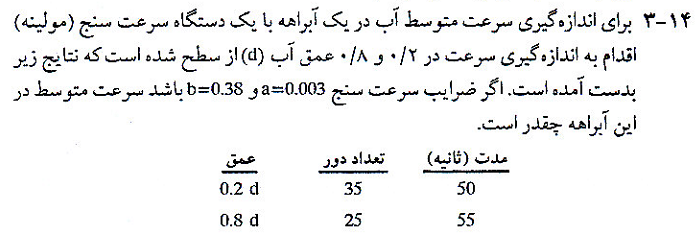